UnSpoof: Distance Spoofing-Evident Localization using UWB
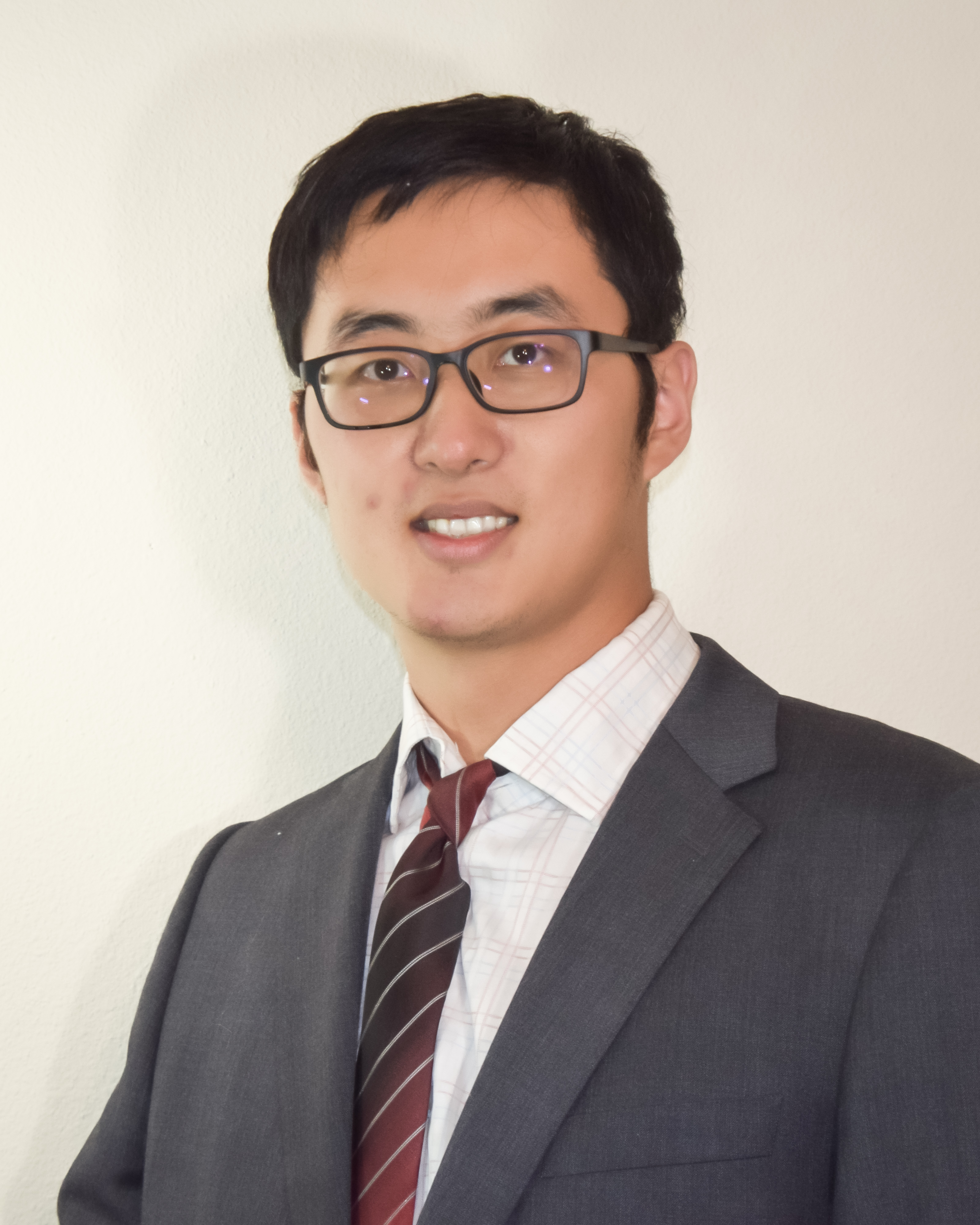 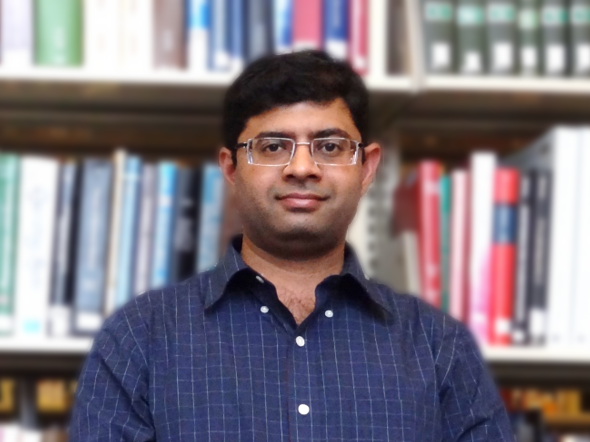 Haige Chen
Ashutosh Dhekne
[Speaker Notes: 3min + 10min + 10min + 25min + 5min]
Convenience and Efficiency
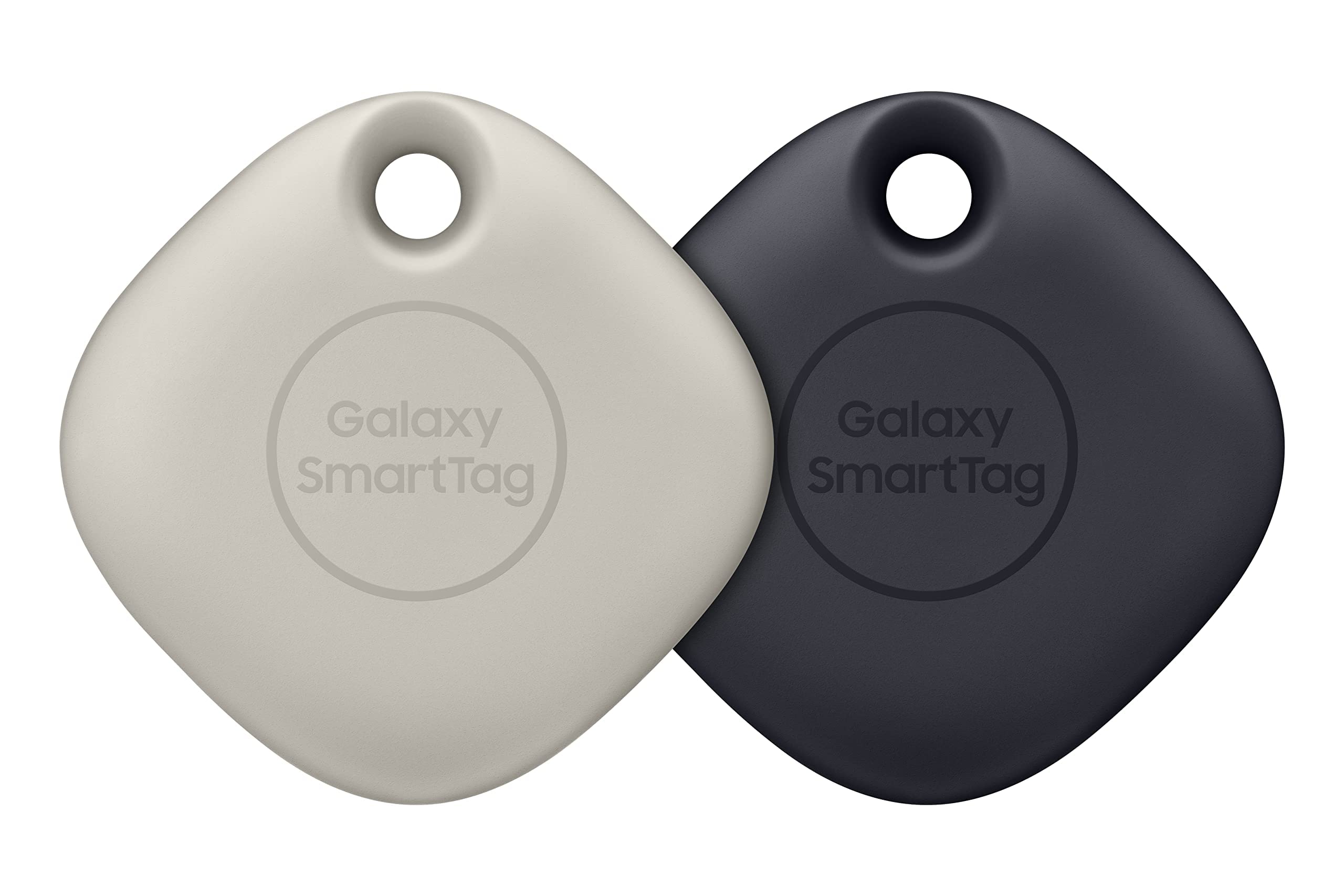 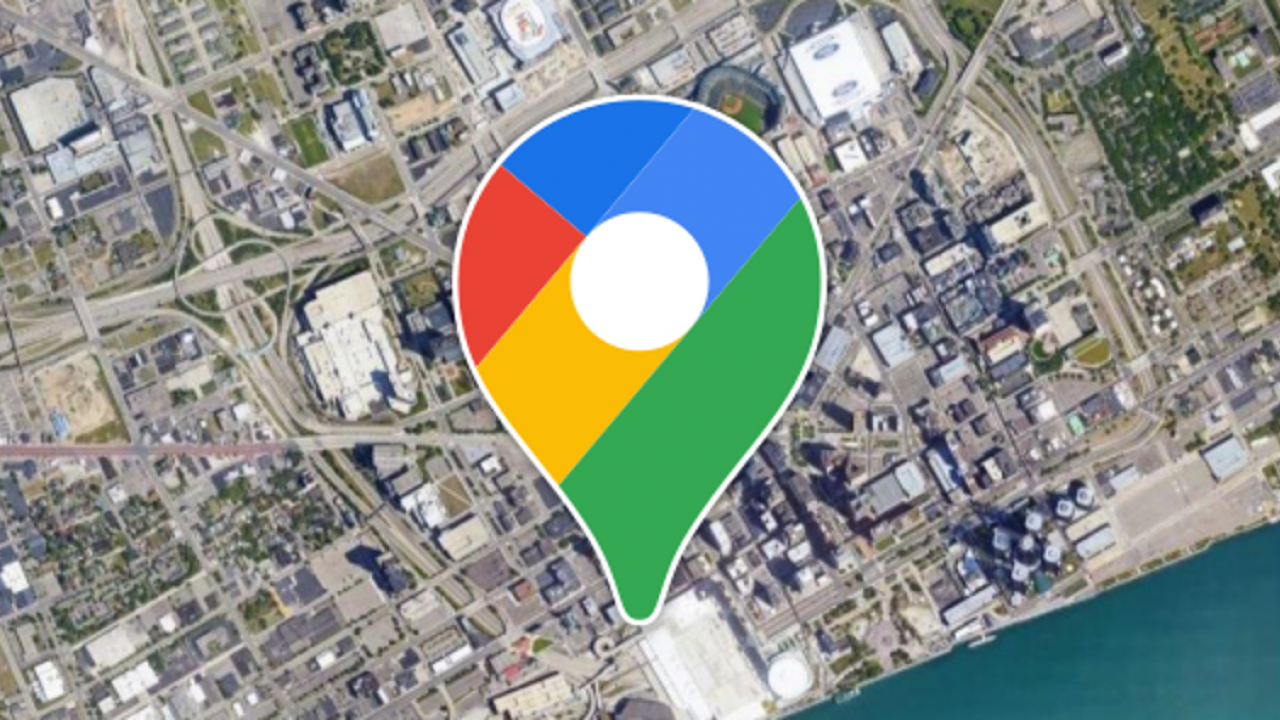 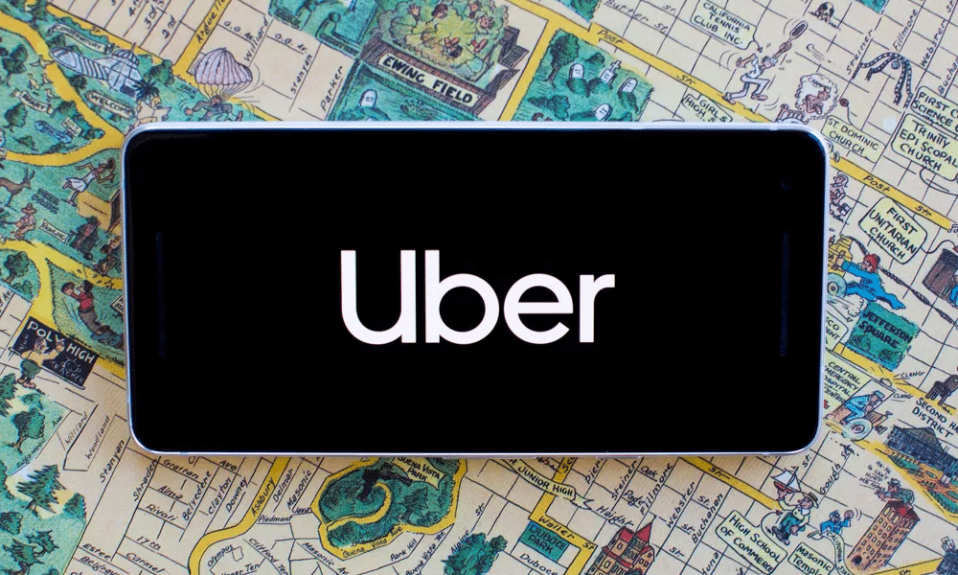 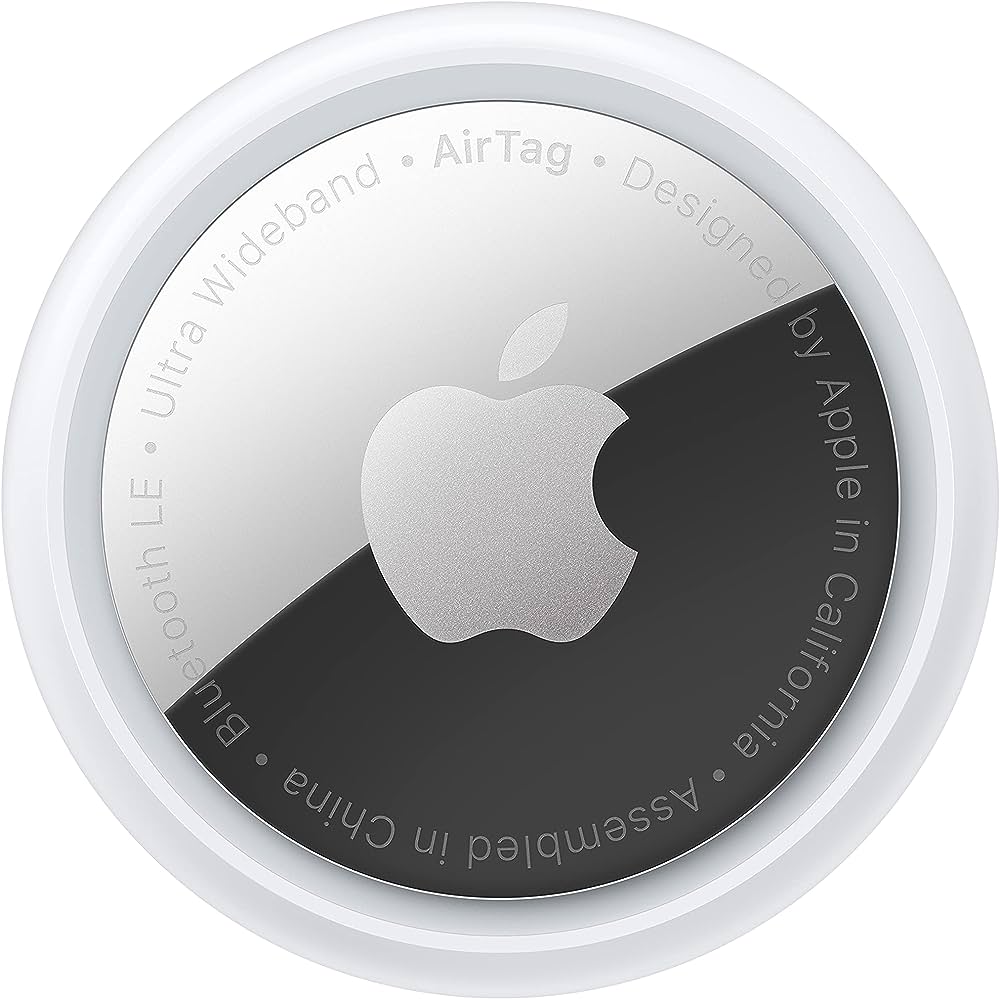 Security and Proof
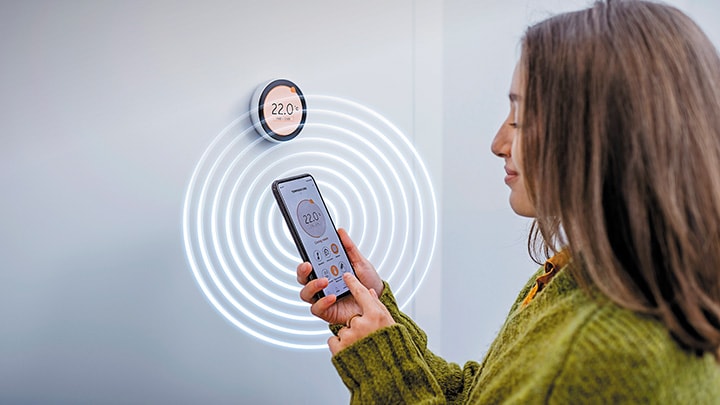 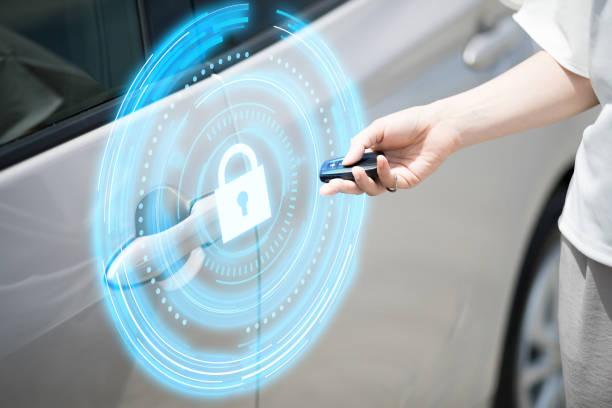 … and more?
Trusted Restaurant Reviews
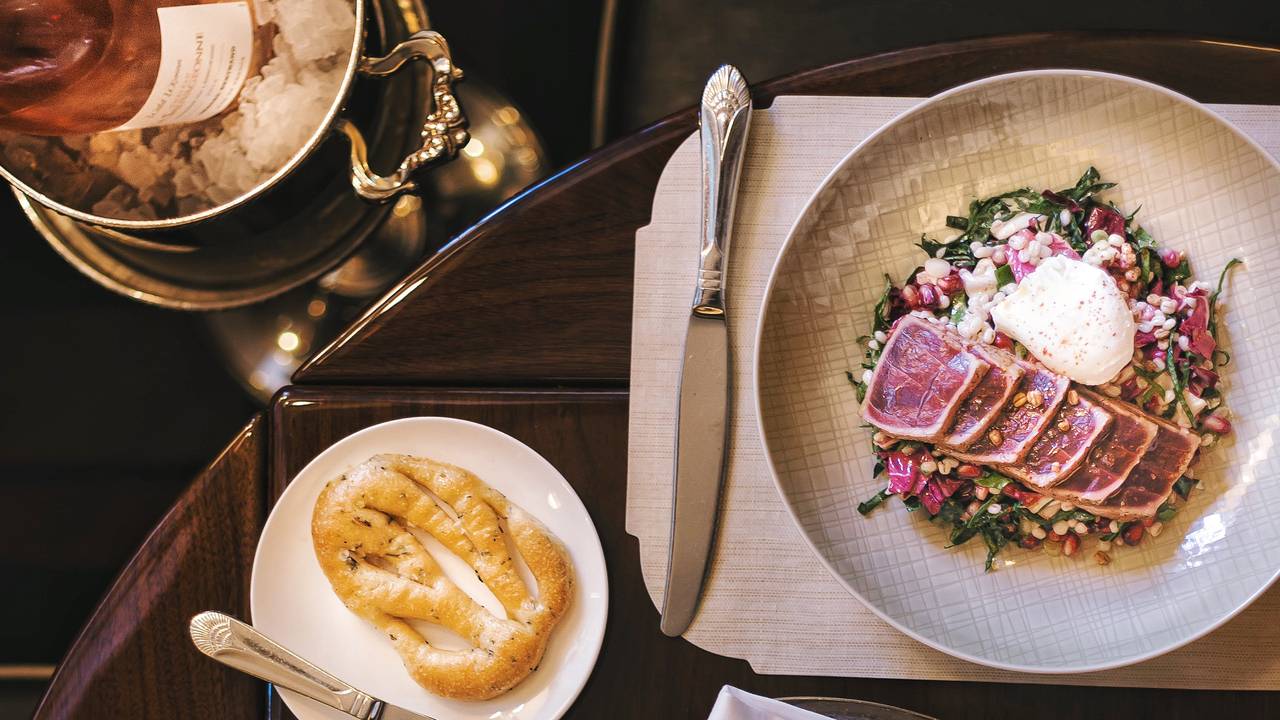 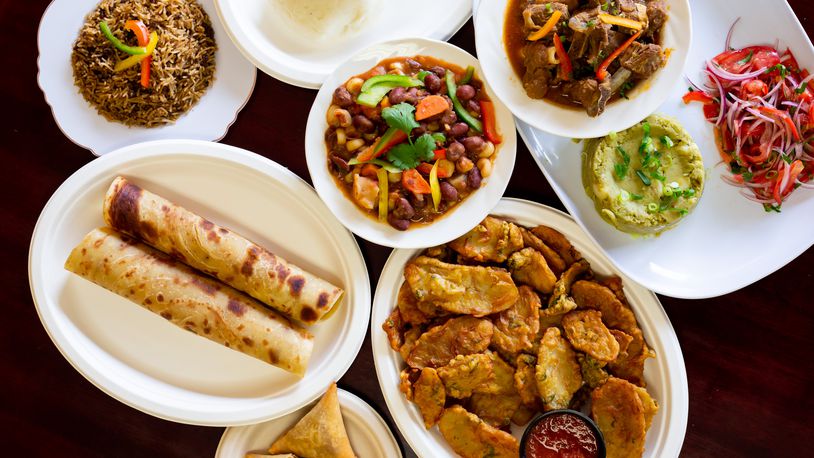 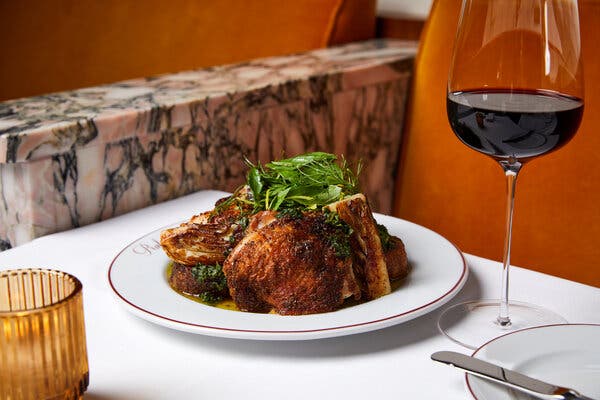 Proof of Delivery
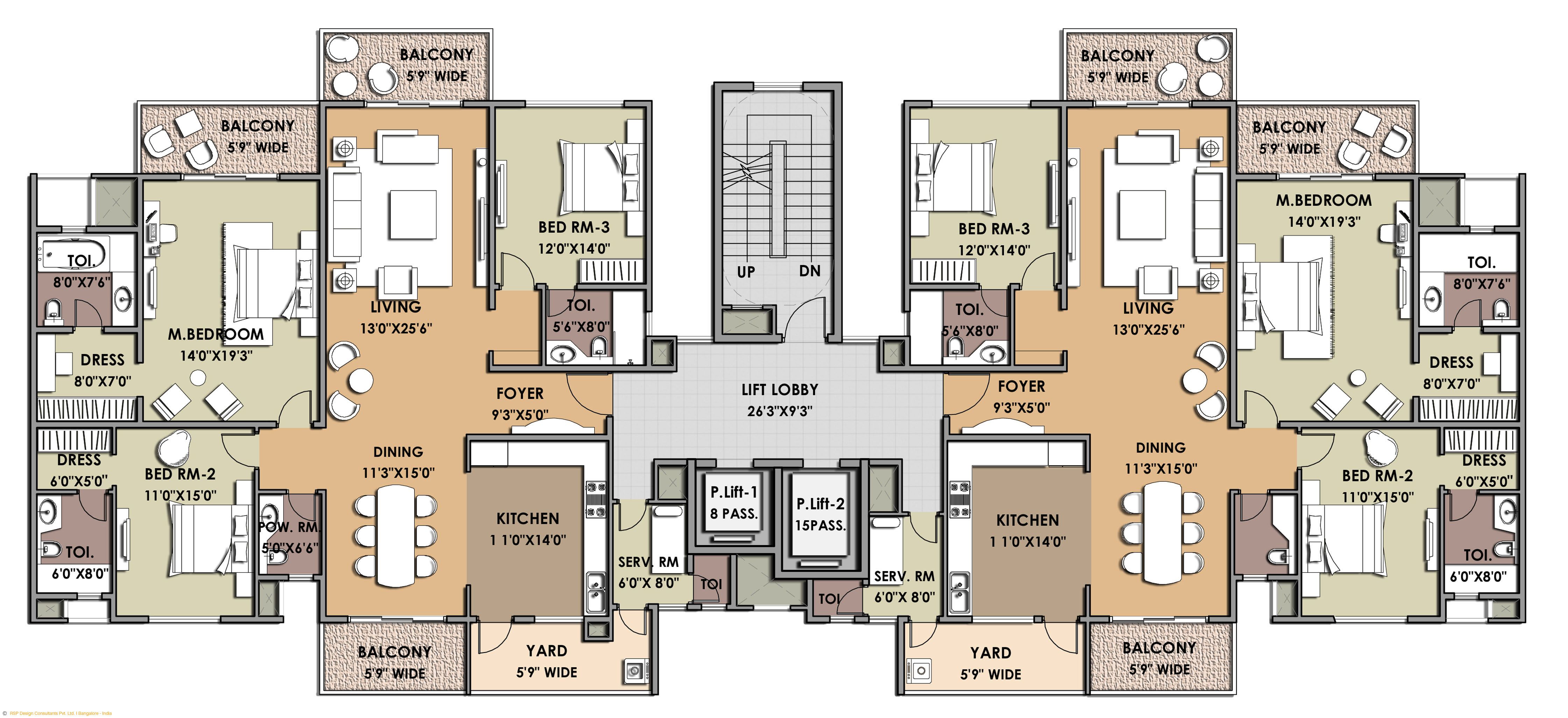 Delivery Room
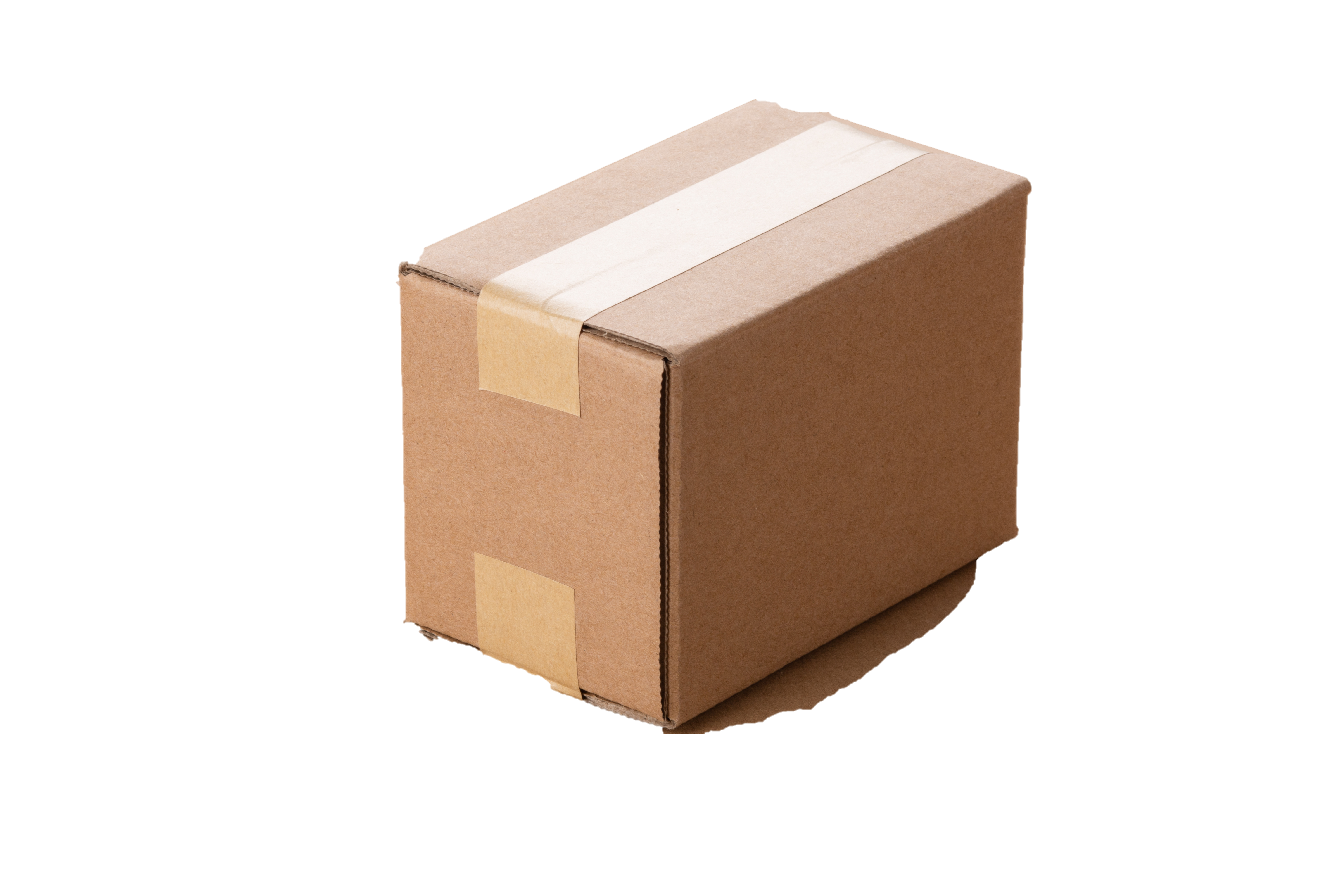 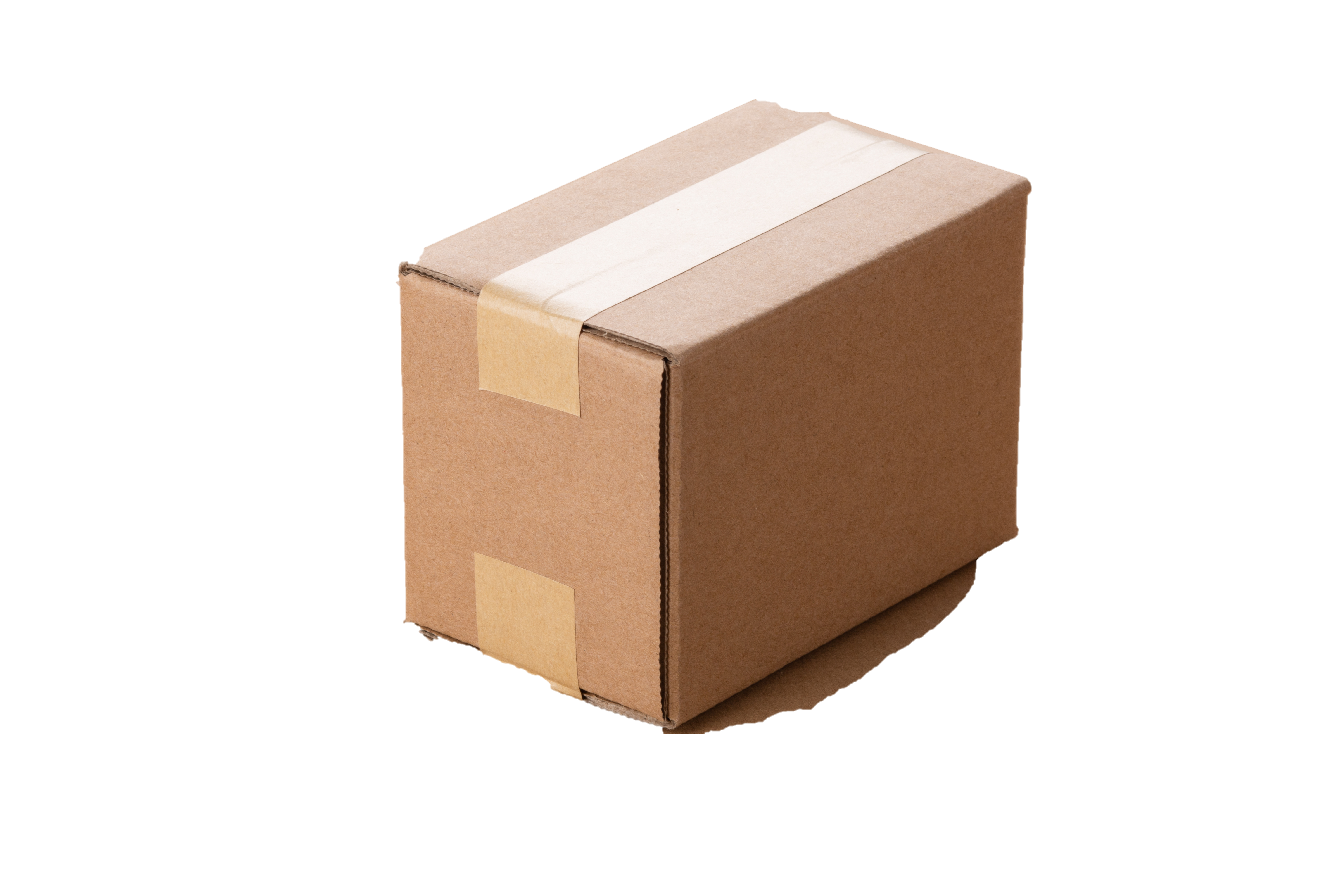 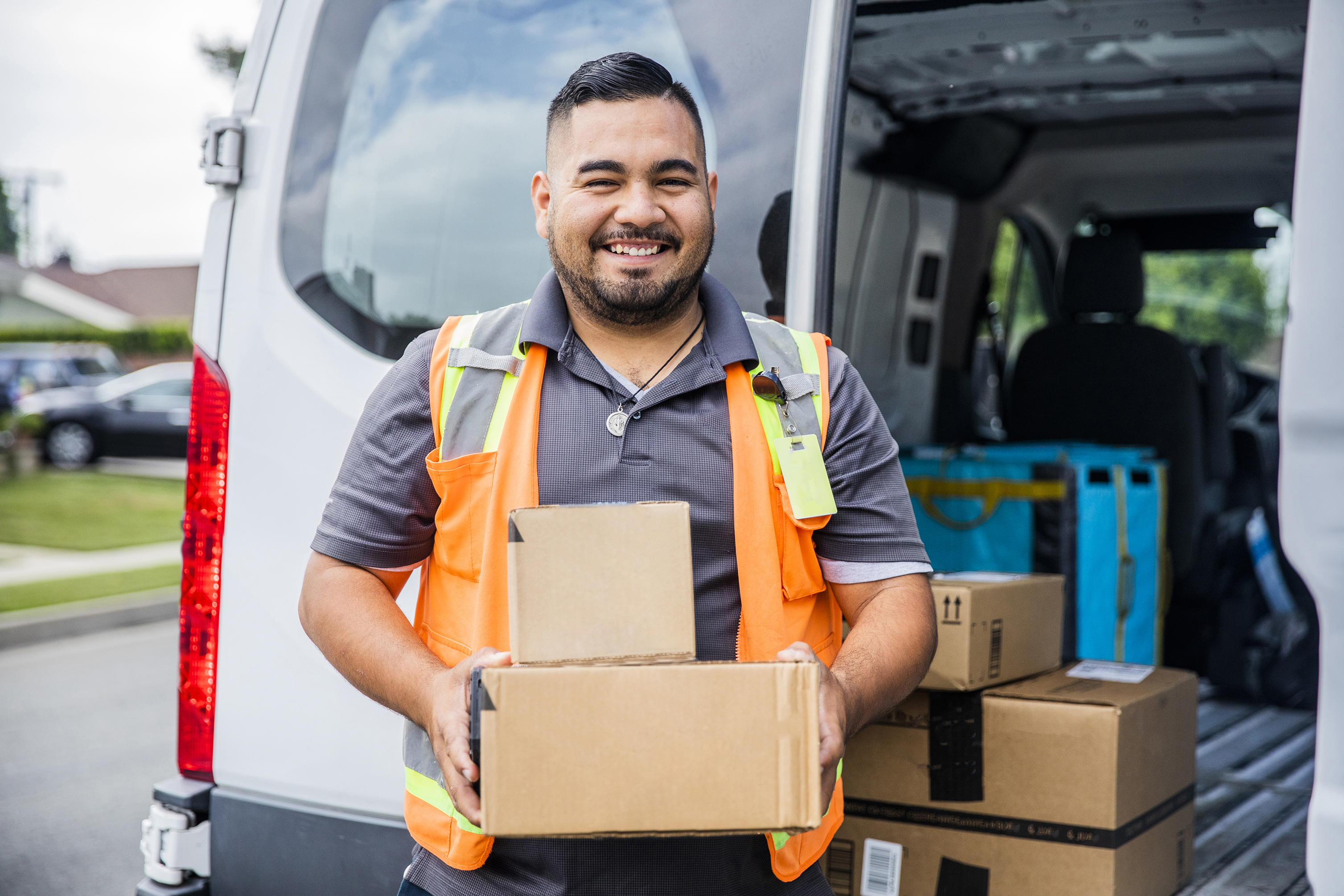 Proof of Car Return to Designated Slot
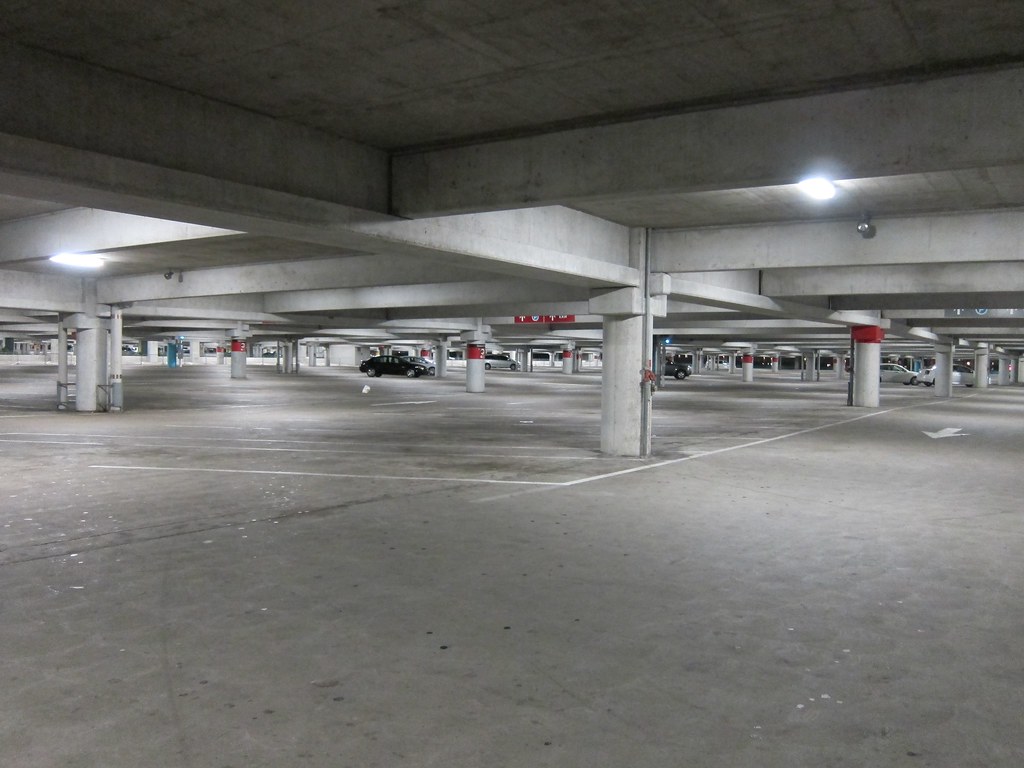 Assigned Slot
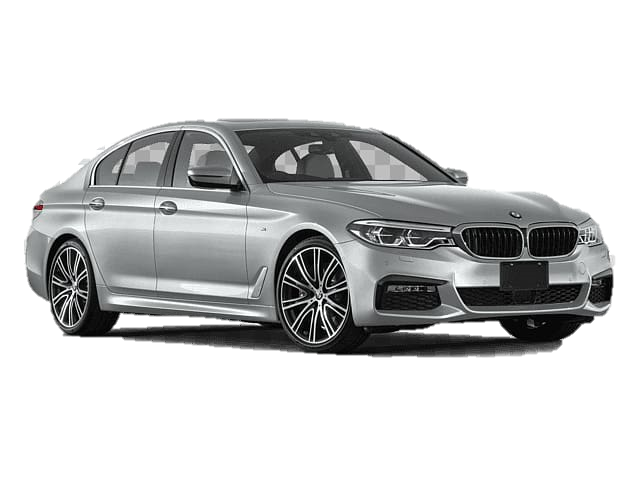 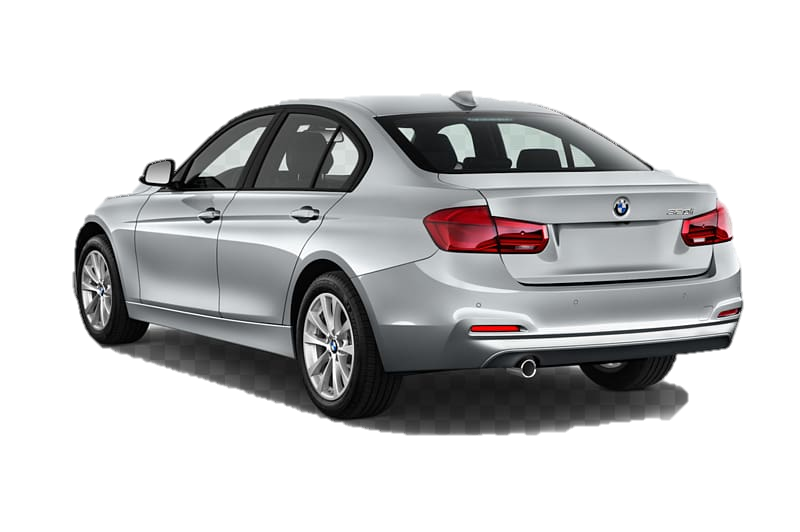 Location Based Access to Content
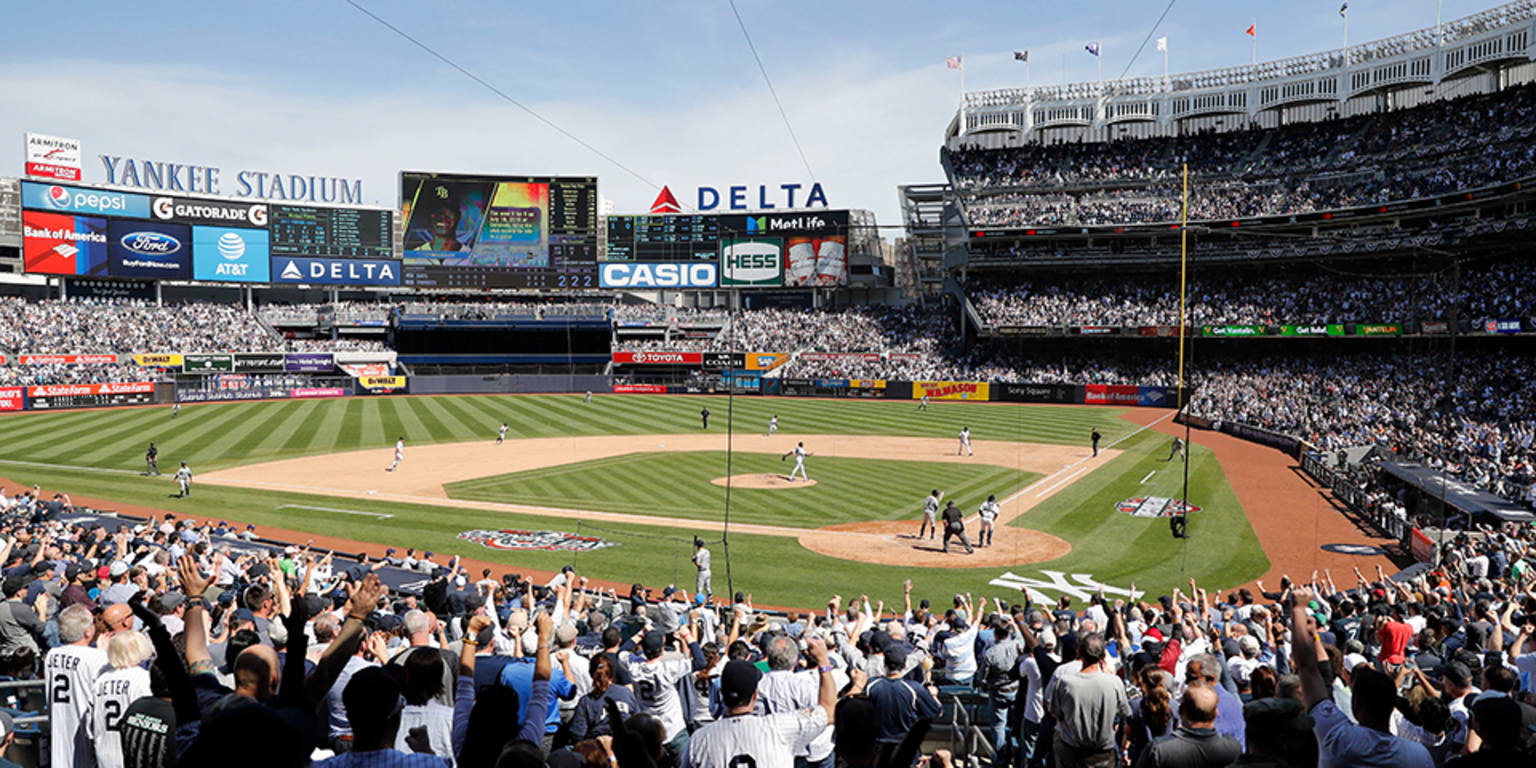 https://img.mlbstatic.com/mlb-images/image/private/t_2x1/t_w1536/mlb/vyeexwed6rerpzixzyir.jpg
Localization as Proof
Region of Interest
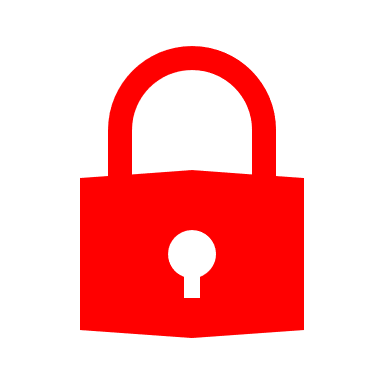 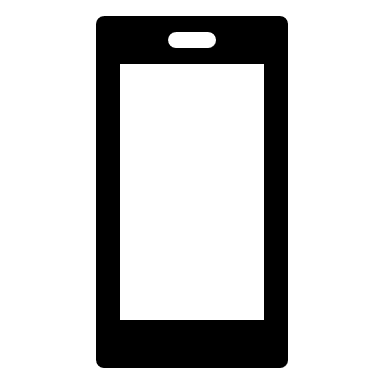 Access denied, or
Presence unverified
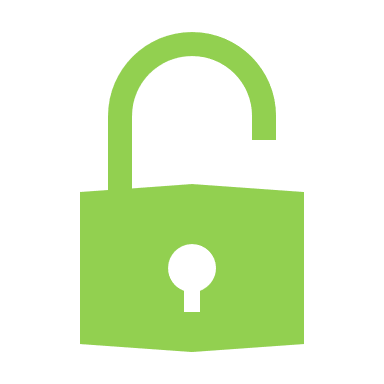 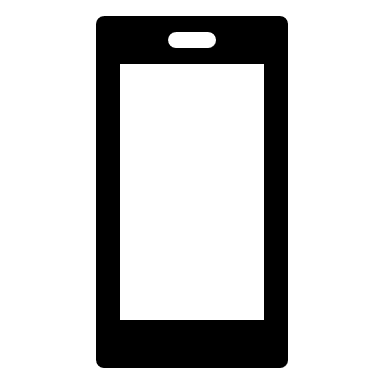 Access granted, or
Presence verified
The client has an incentive to lie about its own location
Internal Attacks against TWR
DT
Src ID
Dst ID
RT
Tag
Anchor
POLL
T0
T1
DA
RT
RESP
Tag controls reporting timings
T2
T3
RA
DT
FINAL
T4
T5
LAN/MAN Standards Committee. (2020). IEEE Standard for Low-Rate Wireless Networks. Amendment 1: Enhanced Ultra Wideband (UWB) Physical Layers (PHYs) and Associated Ranging Techniques ( IEEE Std 802.15.4z ) (Vol. 2020).
Internal Attacks against TWR
Tag
Anchor
POLL
T0
T1
DA
RT
RESP
T2
T3
RA
DT
FINAL
T4
T5
Internal Attacks against TWR: Distance Enlargement
Tag
Anchor
POLL
↑
↓
T0
T1
↑
DA
RESP
RT
T2
T3
RA
DT
FINAL
T4
T5
Internal Attacks against TWR
Tag
Anchor
POLL
T0
T1
DA
RT
RESP
T2
T3
RA
DT
FINAL
T4
T5
Internal Attacks against TWR: Distance Reduction
Tag
Anchor
POLL
↓
↑
T0
T1
↓
RT
DA
RESP
T2
T3
DT
RA
FINAL
T4
T5
So what if the timings are wrong?
Distance shortening, and distance expansion, both become possible
I was sitting at my desk all the time!
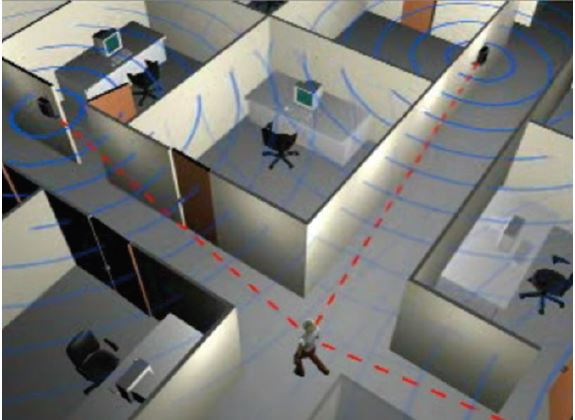 Yes, I had delivered the package!
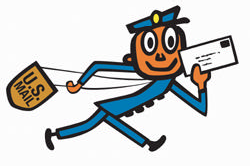 So what if the timings are wrong?
Distance shortening, and distance expansion, both become possible
I was sitting at my desk all the time!
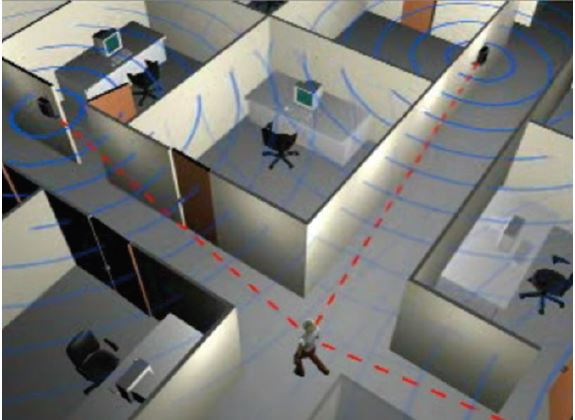 Yes, I had delivered the package!
UnSpoof prevents this attack.
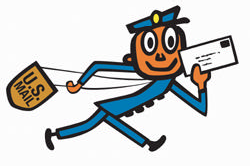 Passive ranging
Passive ranging
Range Spoofing
Active TWR
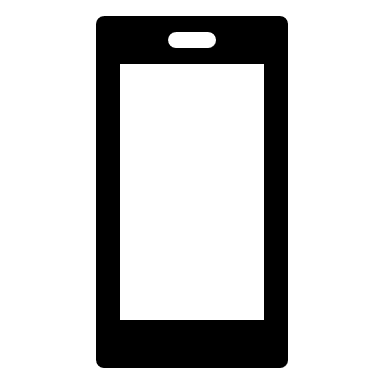 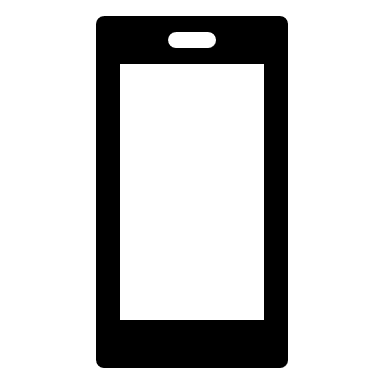 Passive ranging
Passive ranging
2. Spoofing Detection
1. UnSpoof-Passive Ranging
TDoA
TDoA
Range Spoofing
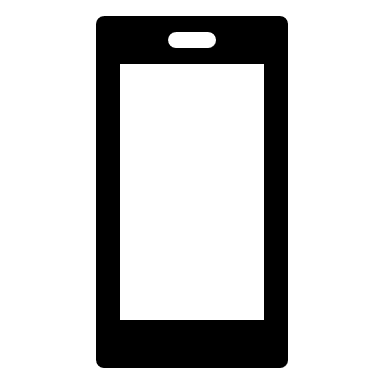 TDoA
TDoA
3. UnSpoof-TDoA: Apprehension of Rogue Tag
UnSpoof Passive Ranging
Formulations Inspire by [1]
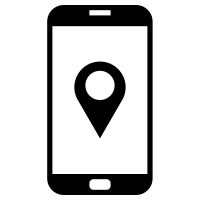 Active Anchors
Passive ranging
Passive ranging
Passive Clients
Active TWR
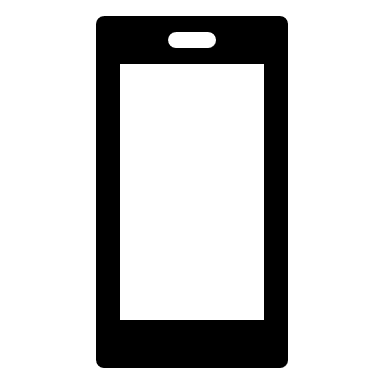 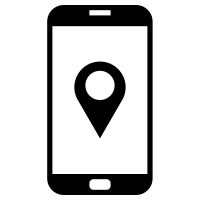 Passive ranging
Passive ranging
[1] H. Chen and A. Dhekne, "PnPLoc: UWB Based Plug & Play Indoor Localization," 2022 IEEE 12th International Conference on Indoor Positioning and Indoor Navigation (IPIN), Beijing, China, 2022, pp. 1-8, doi: 10.1109/IPIN54987.2022.9918119.
UnSpoof Passive Ranging
Passive Anchor (B)
Active Anchor
(A)
Tag 
(T)
B
Passive ranging
Overheard
t0
t2
POLL
t1
RT
DA
RB1
t4
RESP
Active TWR
t3
t5
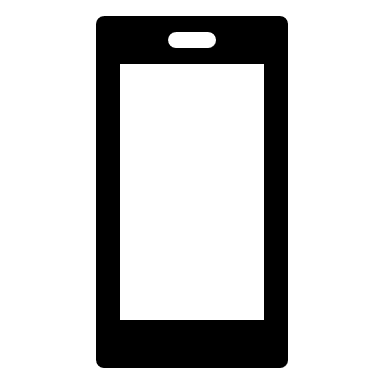 DT
RA
T
RB2
t6
A
FINAL
t8
t7
How well can we localize an honest tag?
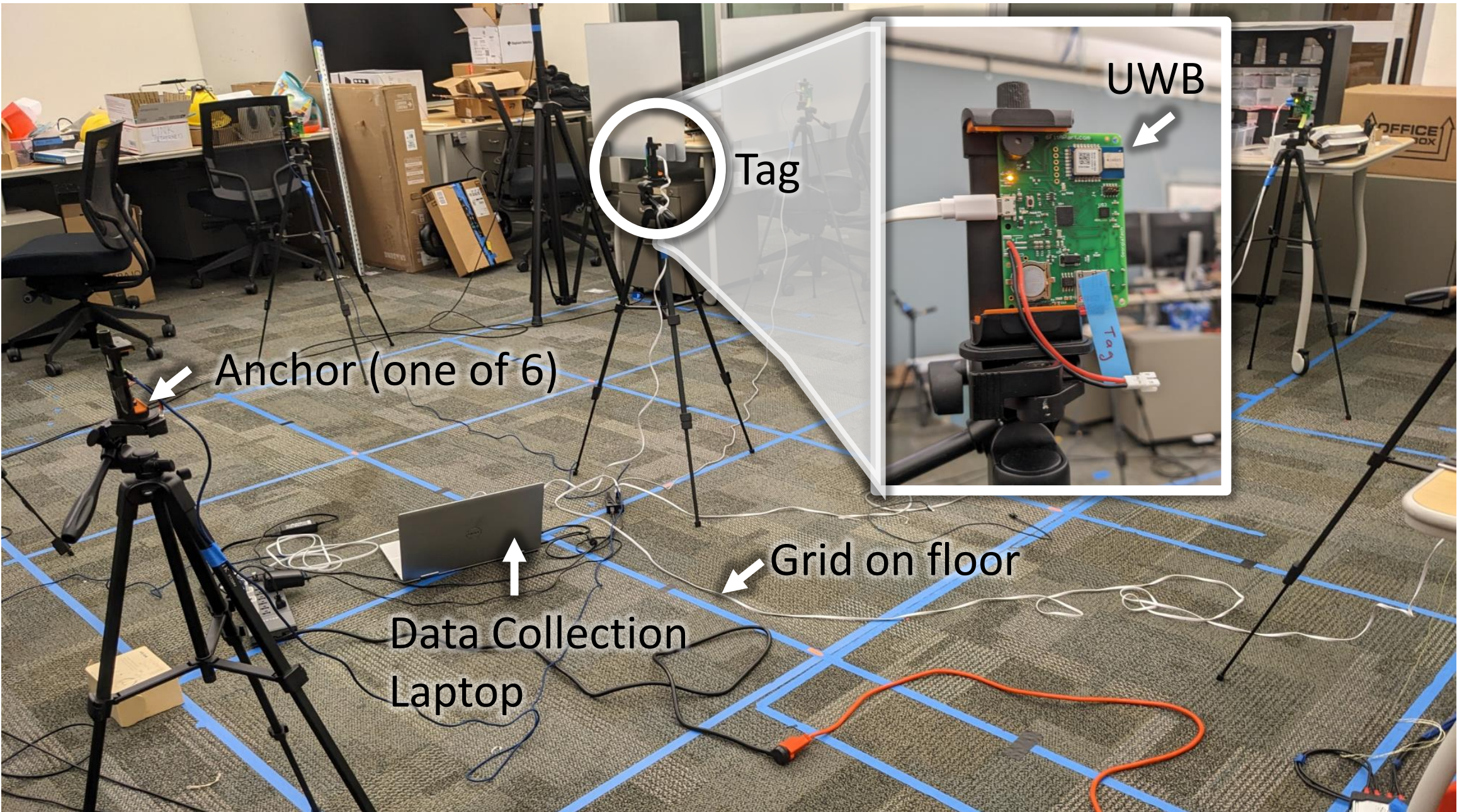 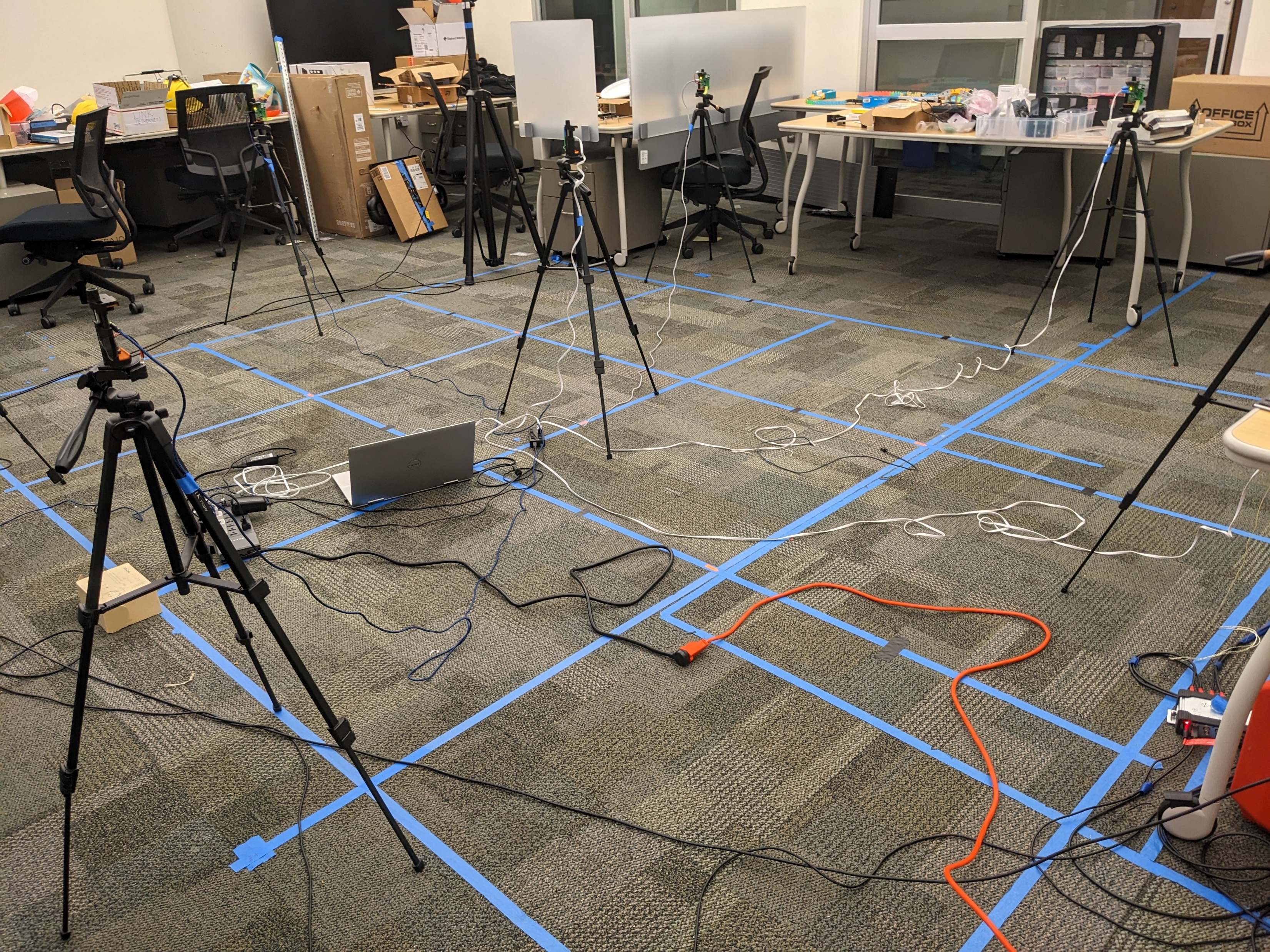 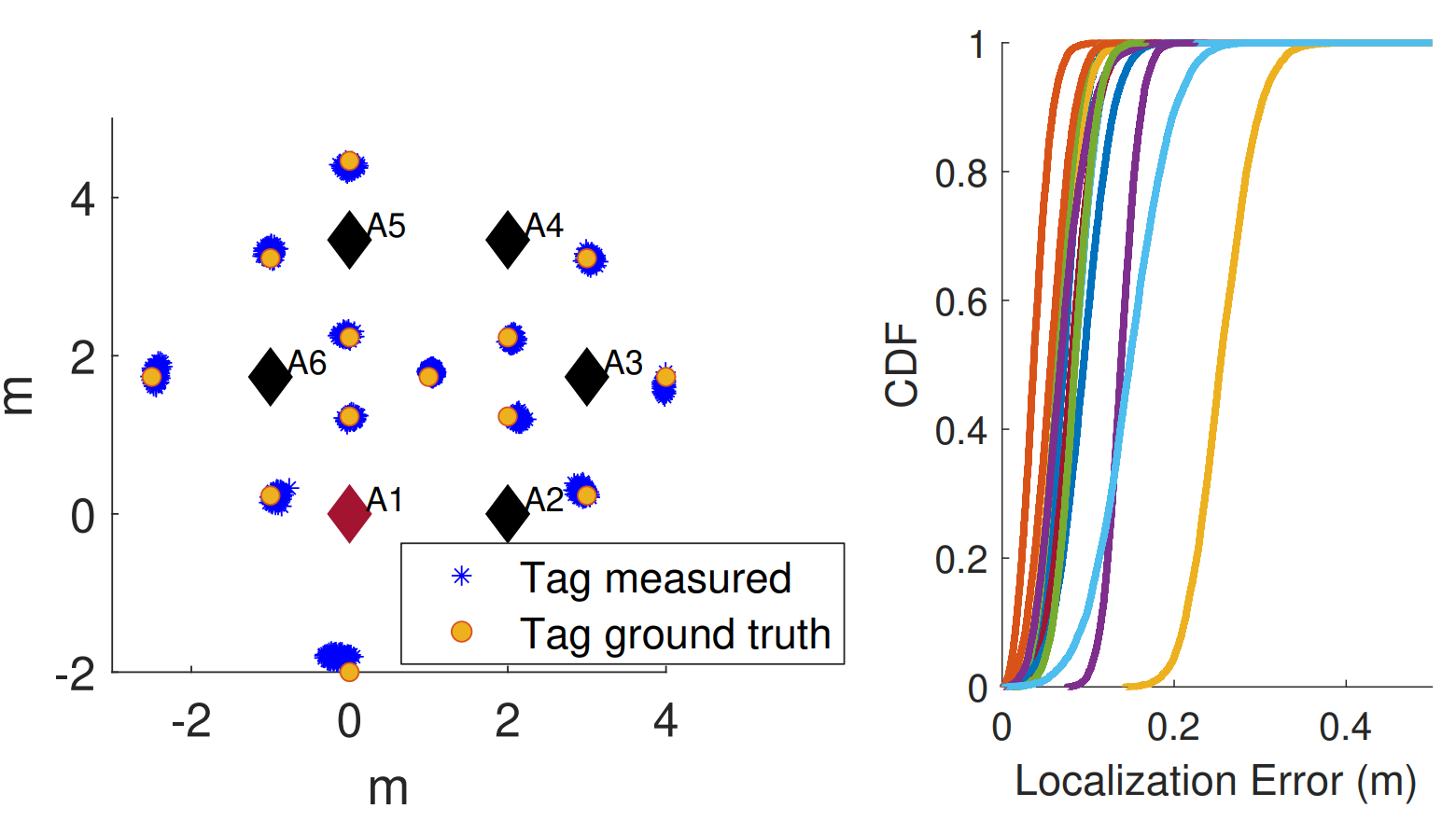 UnSpoof-Passive Ranging
How well can we localize an honest tag?
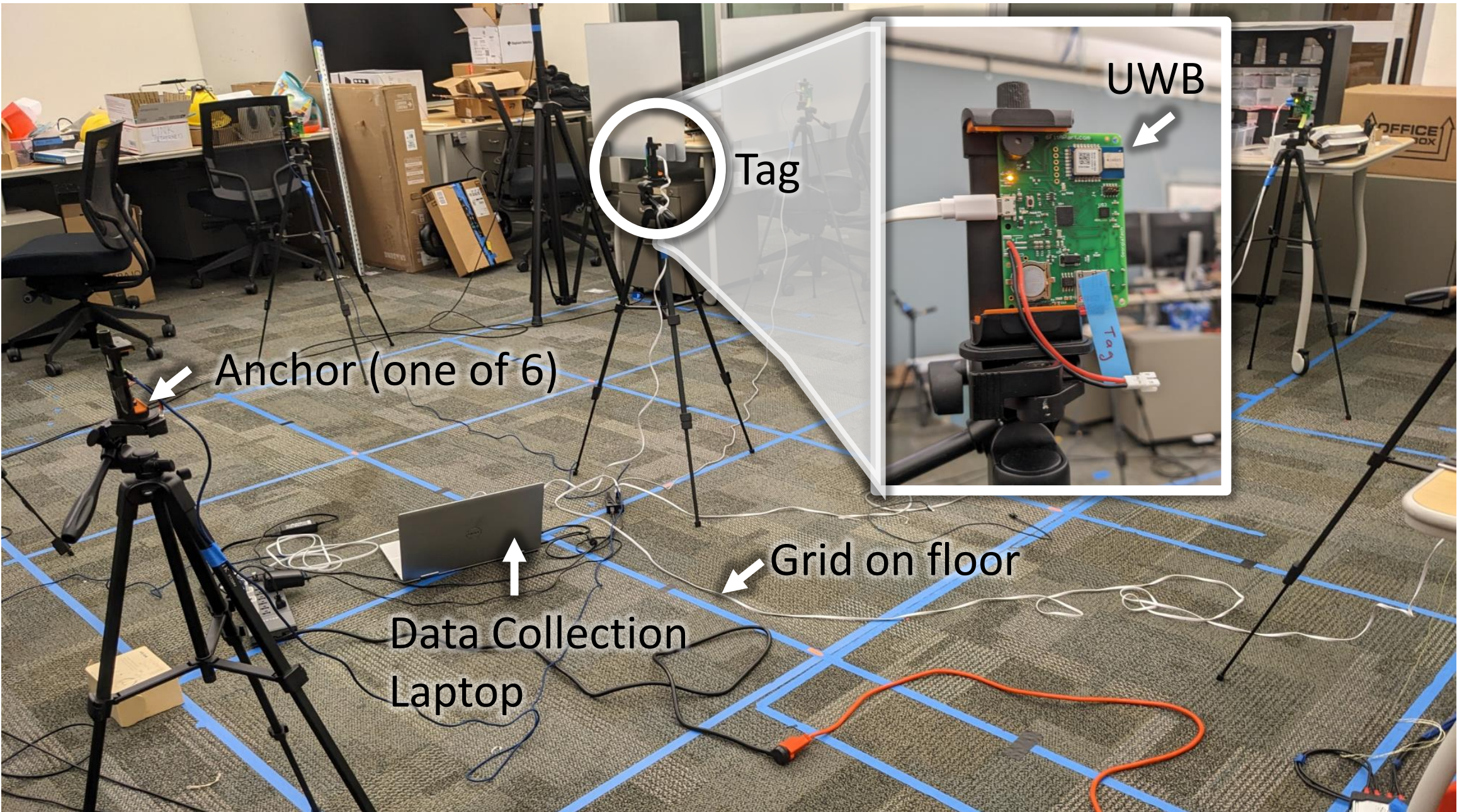 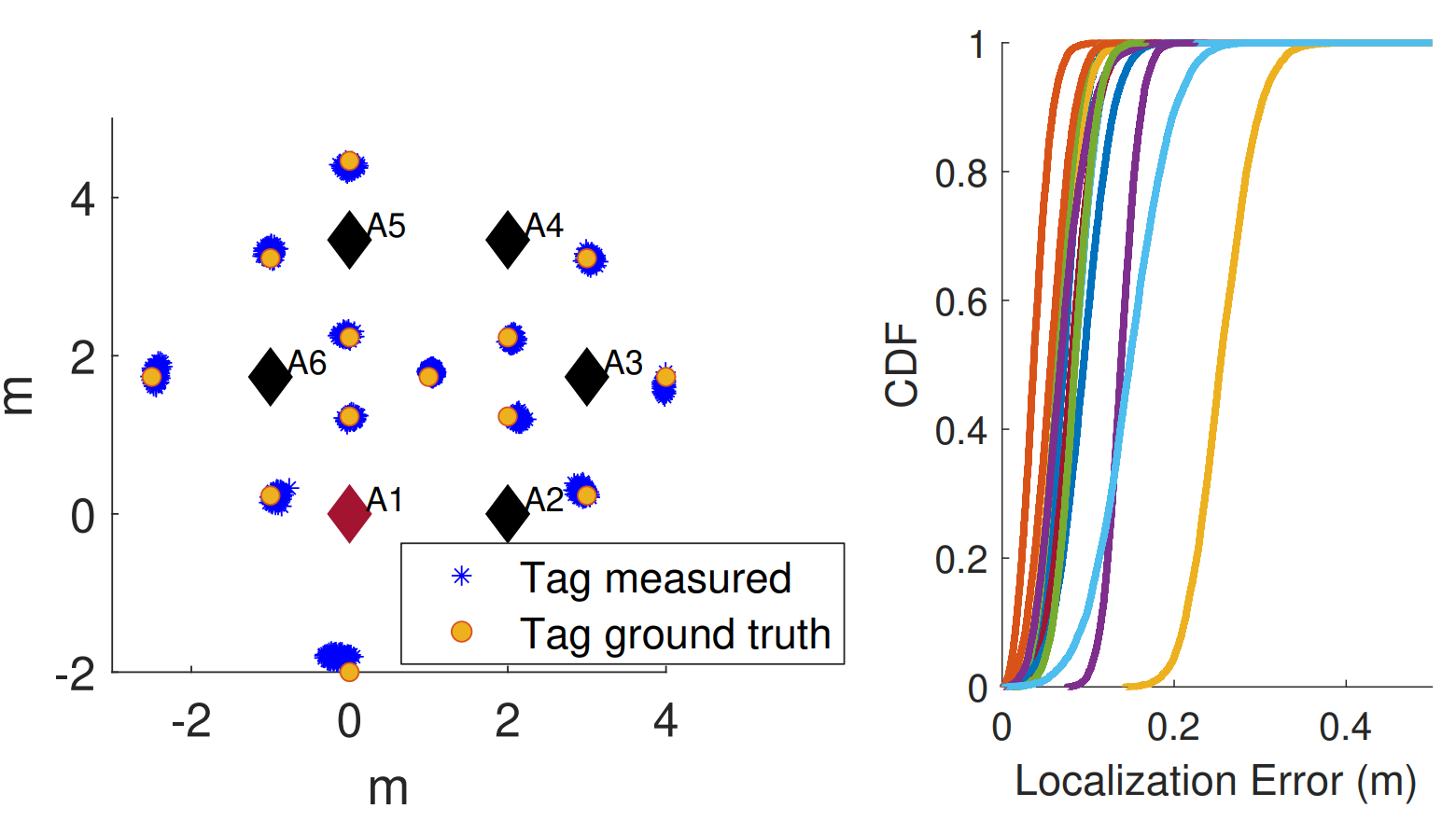 UnSpoof-Passive Ranging
How well can we localize an honest tag?
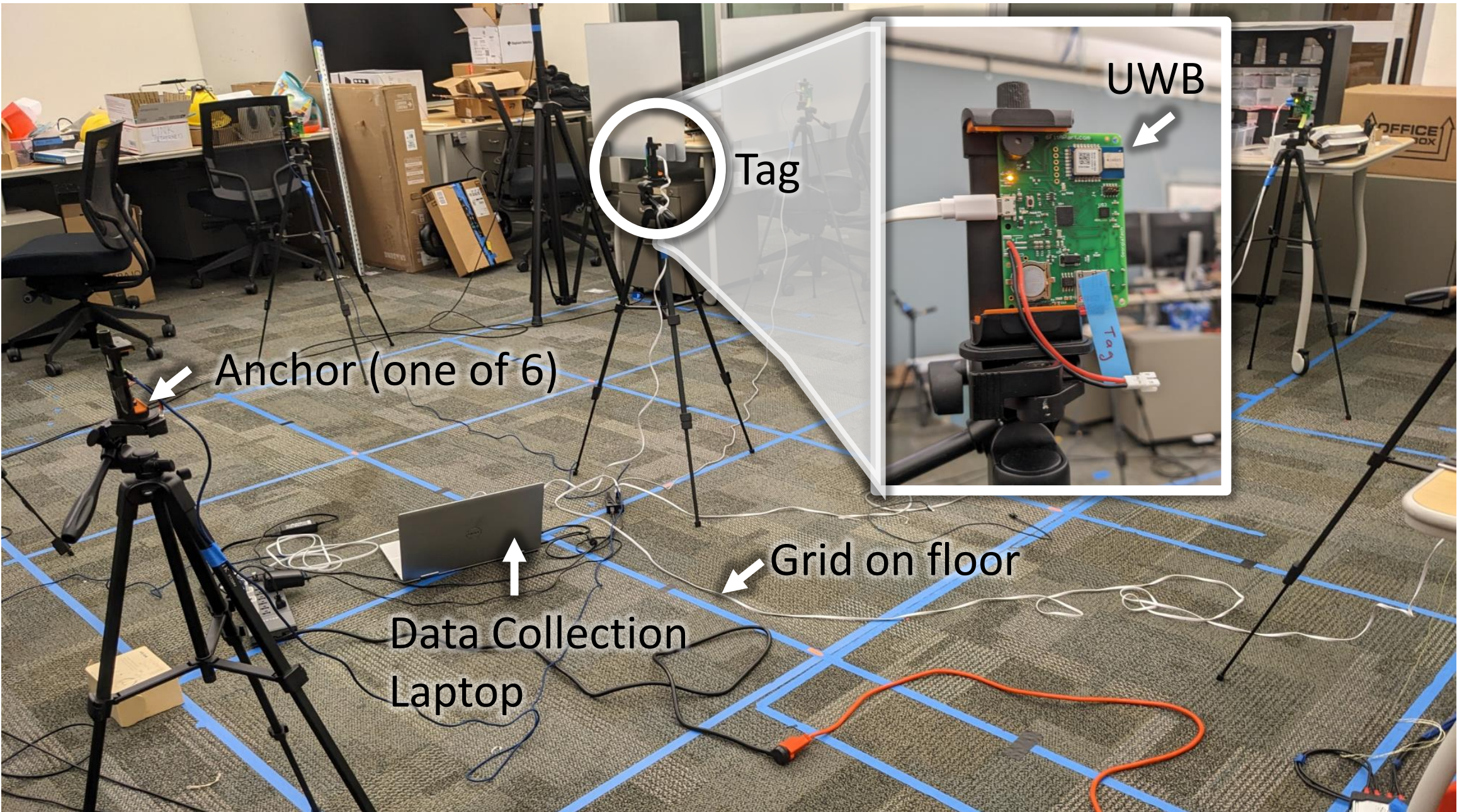 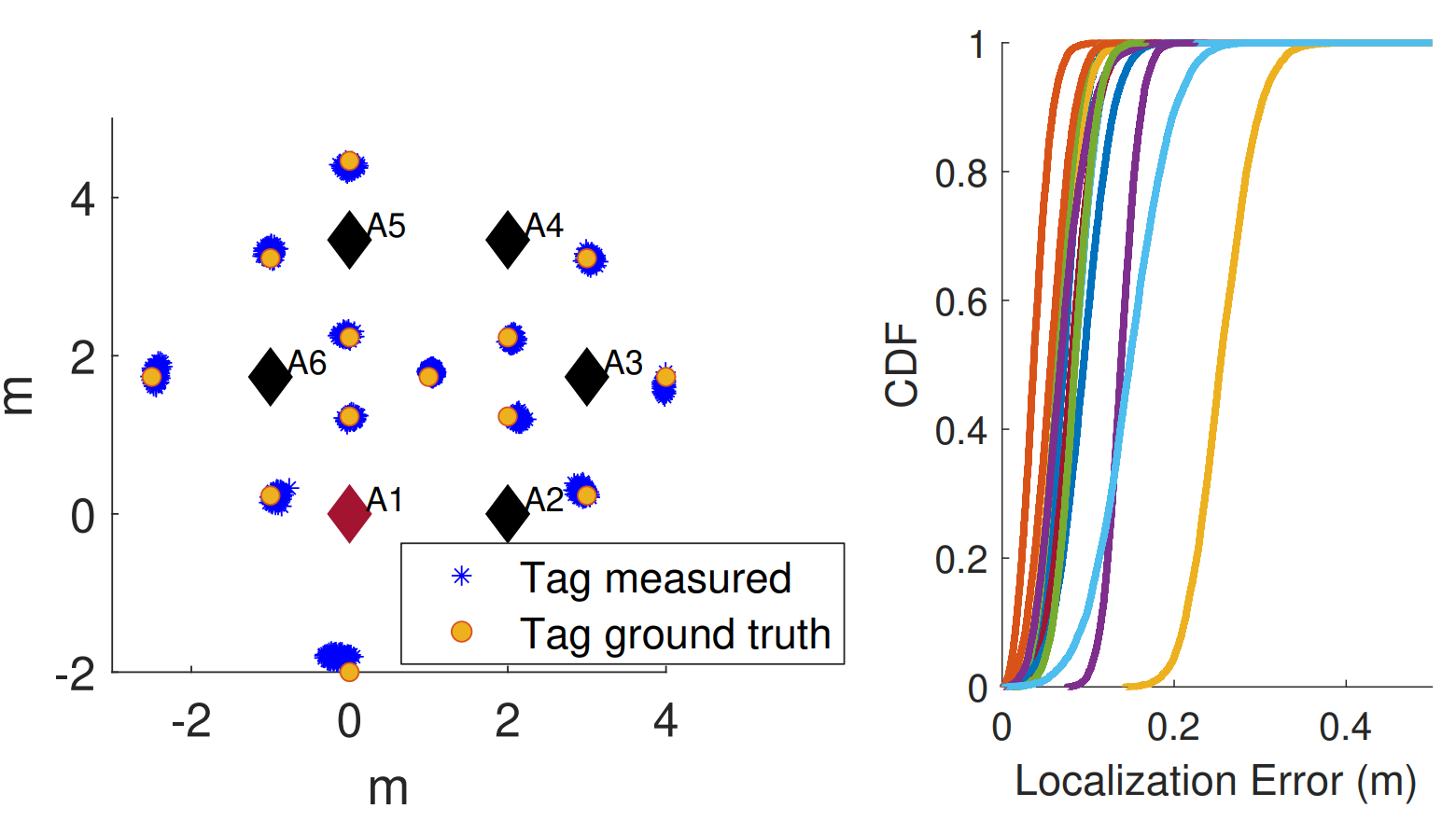 UnSpoof-Passive Ranging
Spoofing Detection
Passive Anchor (B)
Active Anchor
(A)
Tag 
(T)
Overheard
t0
t2
POLL
t1
RT
DA
RB1
t4
RESP
t3
t5
DT
RA
RB2
t6
FINAL
t8
t7
TWR
UnSpoof Passive Ranging
Spoofing Detection: Distance Enlargement
Passive Anchor (B)
Active Anchor
(A)
Tag 
(T)
Overheard
t0
t2
POLL
t1
DA
RB1
RT
t3
t5
RESP
t4
RA
DT
RB2
t6
FINAL
t8
t7
↑
↓
TWR
↑
↑
↓
UnSpoof Passive Ranging
↑
Spoofing Detection
Passive Anchor (B)
Active Anchor
(A)
Tag 
(T)
Overheard
t0
t2
POLL
t1
RT
DA
RB1
t4
RESP
t3
t5
DT
RA
RB2
t6
FINAL
t8
t7
TWR
UnSpoof Passive Ranging
Spoofing Detection: Distance Reduction
Passive Anchor (B)
Active Anchor
(A)
Tag 
(T)
Overheard
t0
t2
POLL
t1
RT
DA
RB1
t4
RESP
t3
t5
DT
RA
RB2
t6
FINAL
t8
t7
↓
↑
↓
TWR
↓
↑
UnSpoof Passive Ranging
↓
Spoofing Detection
Passive Anchor (B)
Active Anchor
(A)
Active Anchor
(A)
Tag 
(T)
Tag 
(T)
Overheard
Overheard
t0
Distance Reduction
t0
Distance Enlargement
t2
POLL
POLL
t1
t1
RT
RT
DA
In case of Distance Reduction
DA
RB1
t4
t4
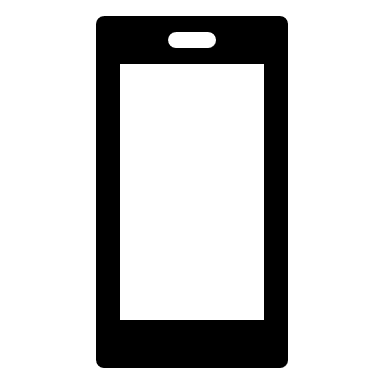 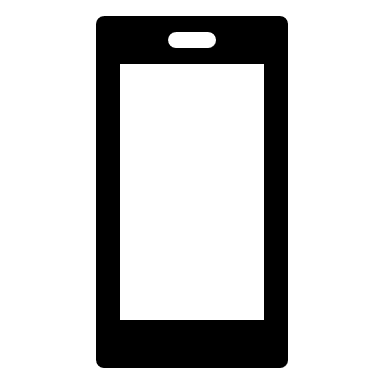 RESP
RESP
t3
t3
t5
DT
DT
RA
RA
RB2
t6
t6
FINAL
FINAL
t8
t7
t7
↓
↓
↑
↓
↓
TWR
TWR
↓
↑
The range circles do not intersect.
UnSpoof Passive Ranging
↓
How well can we detect spoofing?
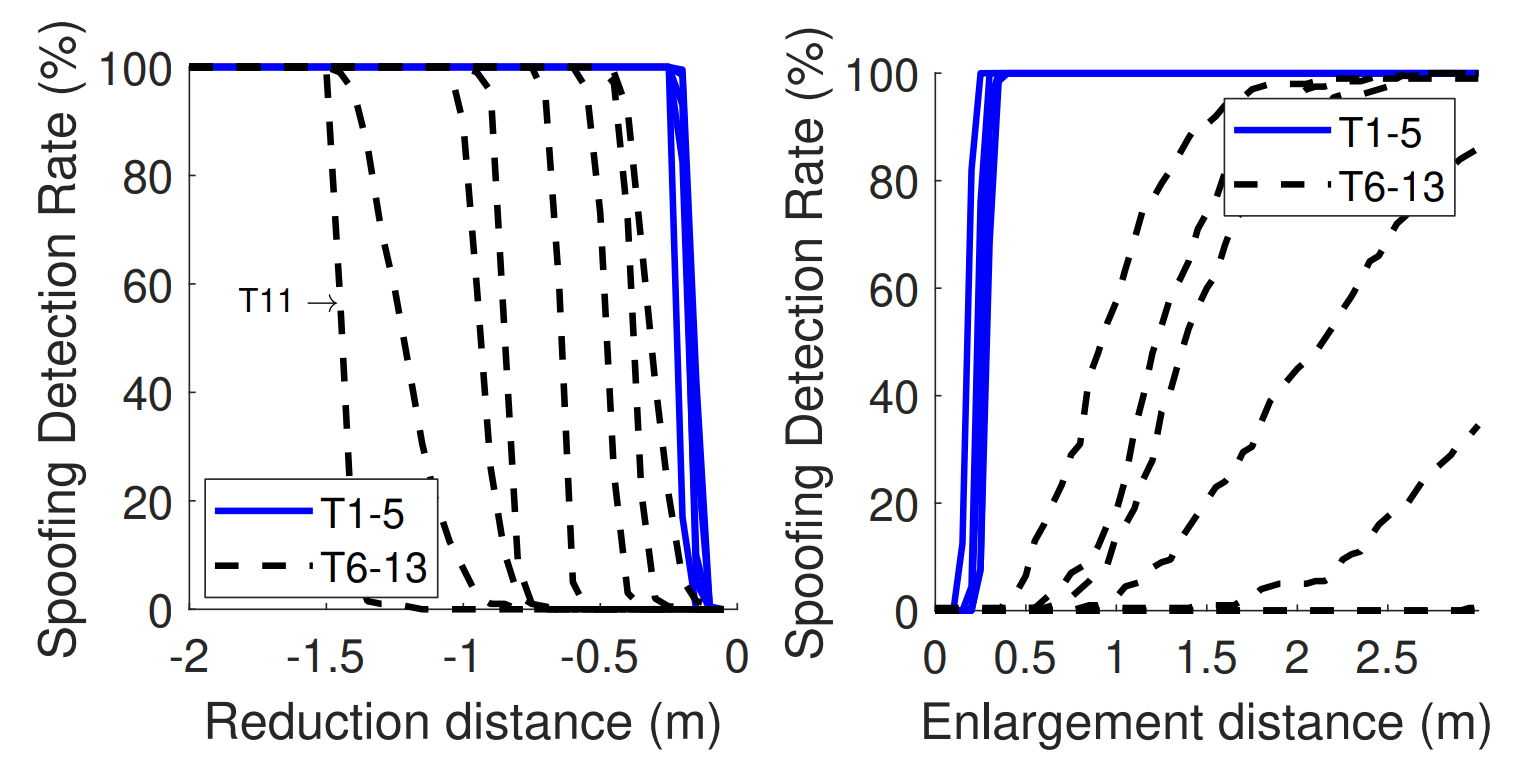 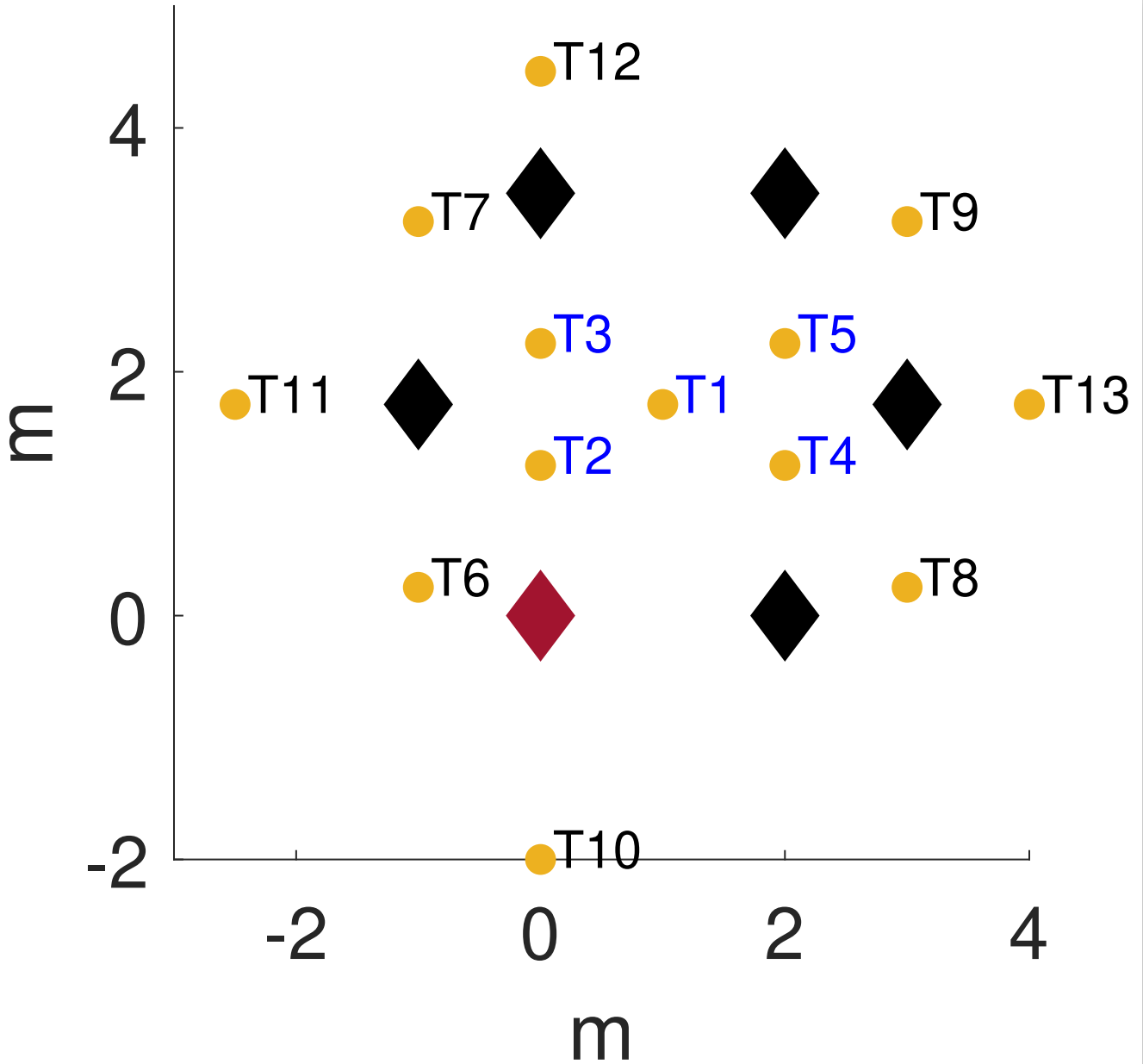 1.5m
Inside Convex Hull
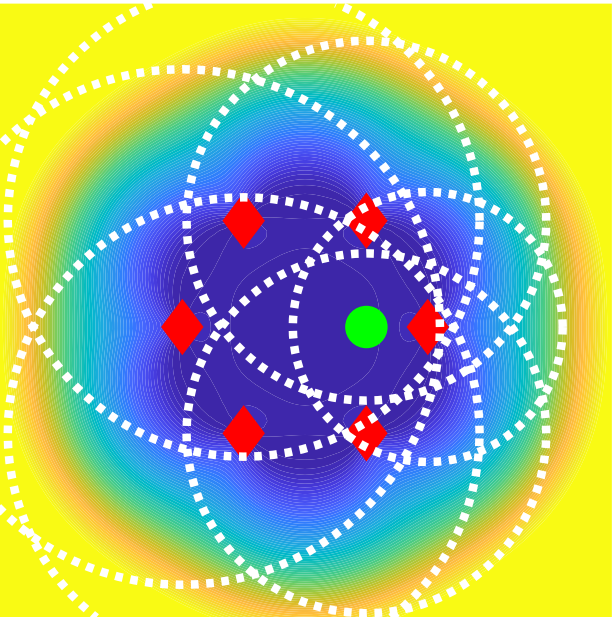 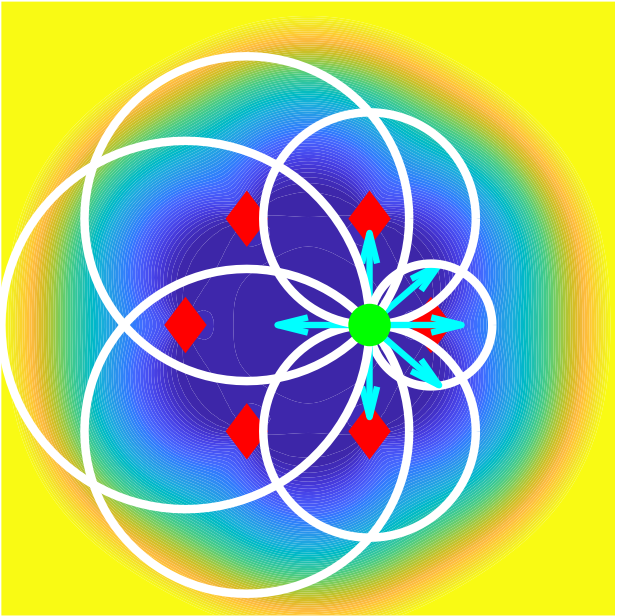 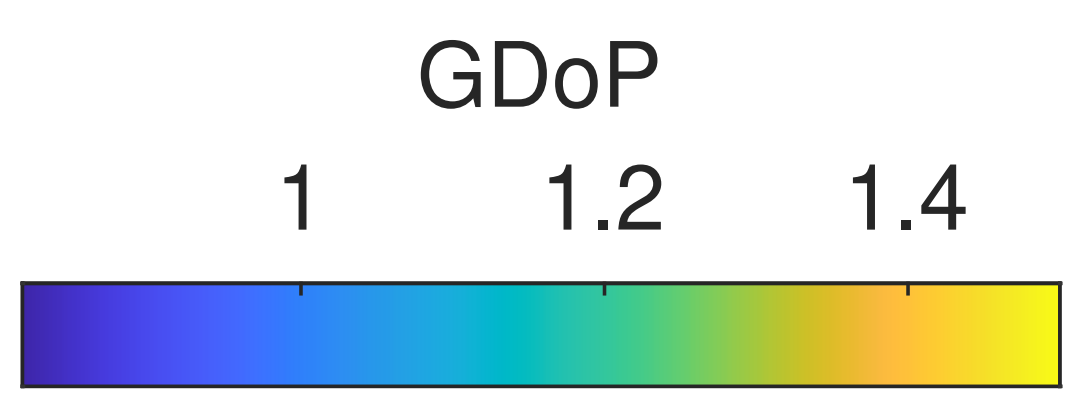 How well can we detect spoofing?
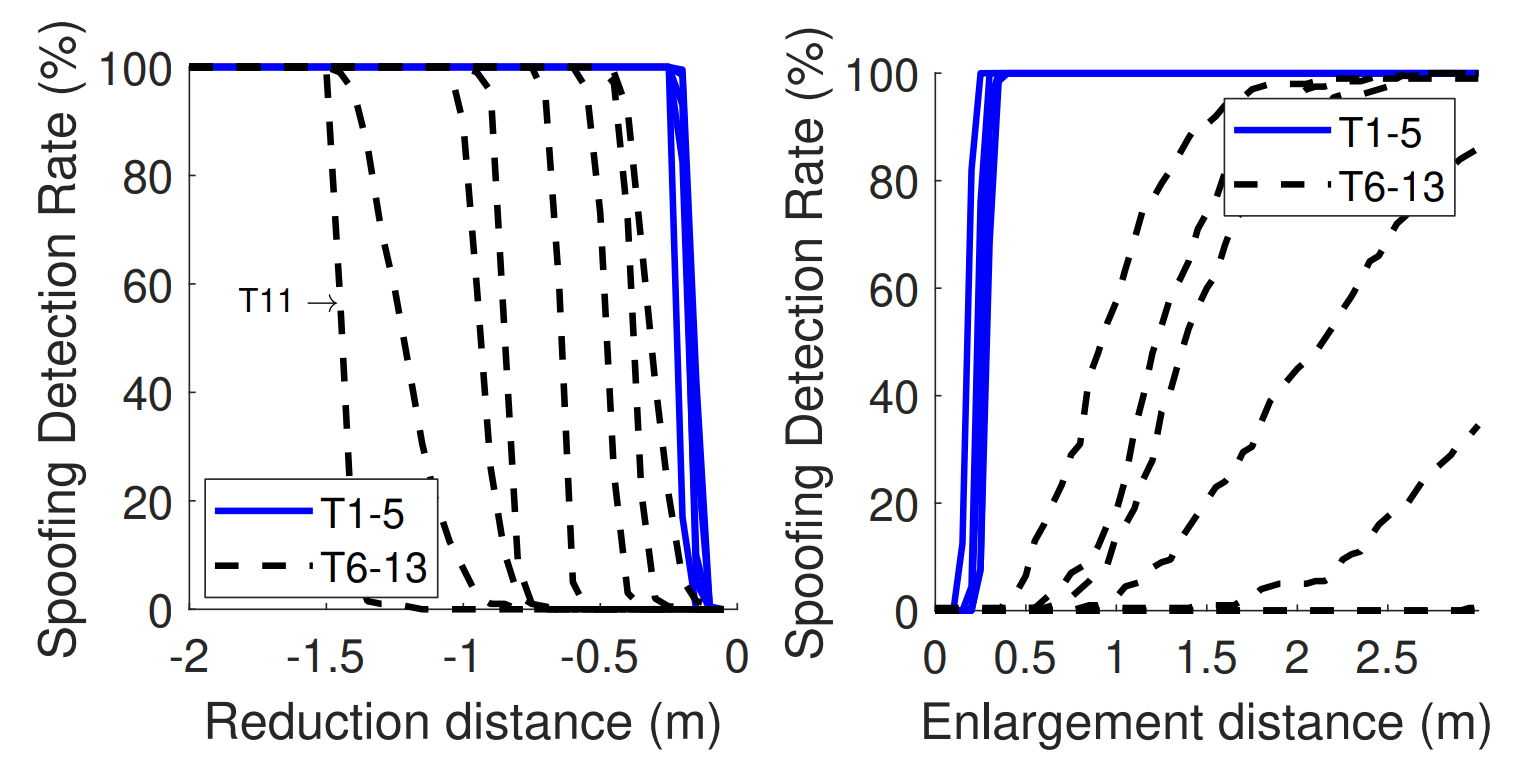 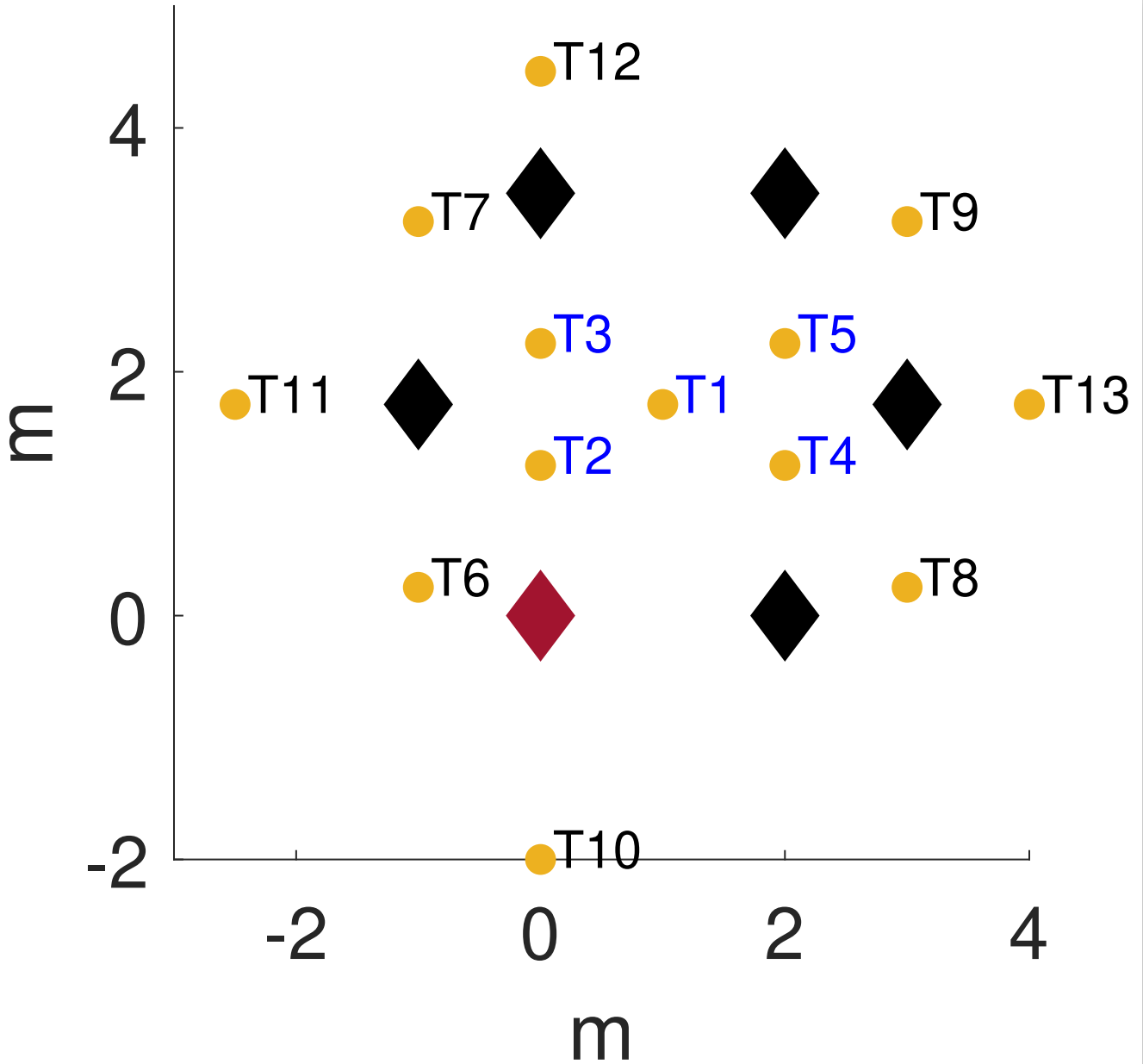 1.5m
Inside Convex Hull
Outside Convex Hull
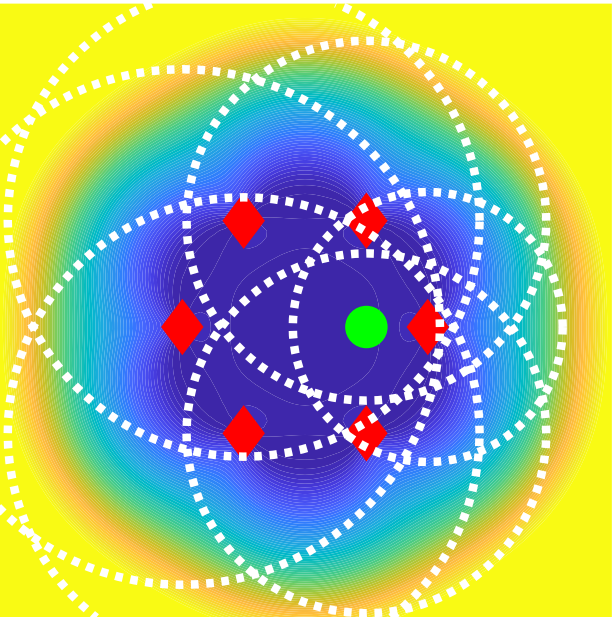 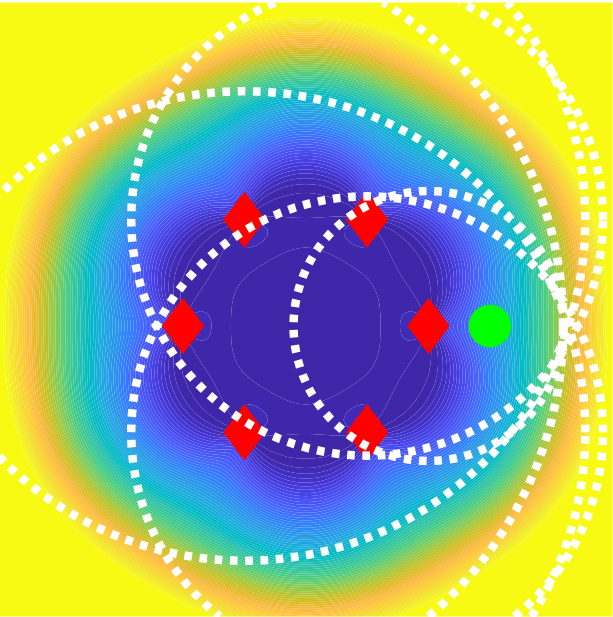 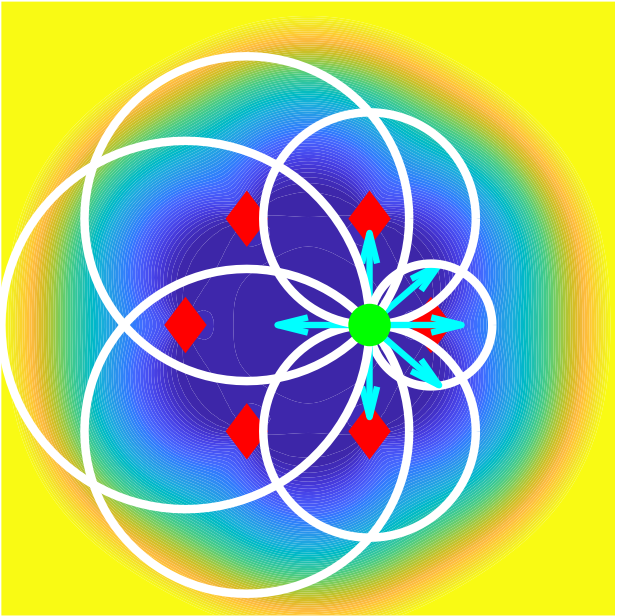 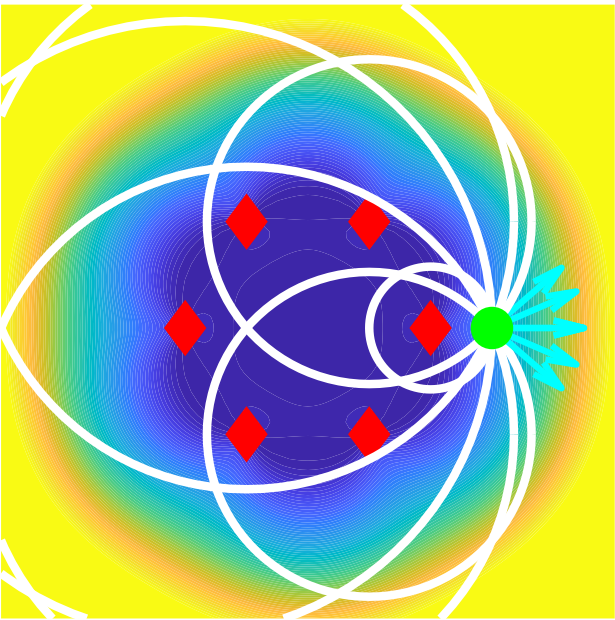 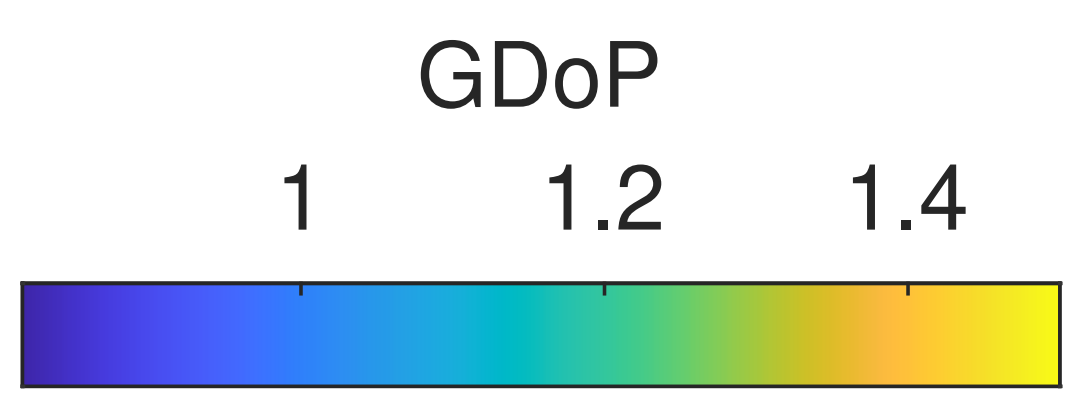 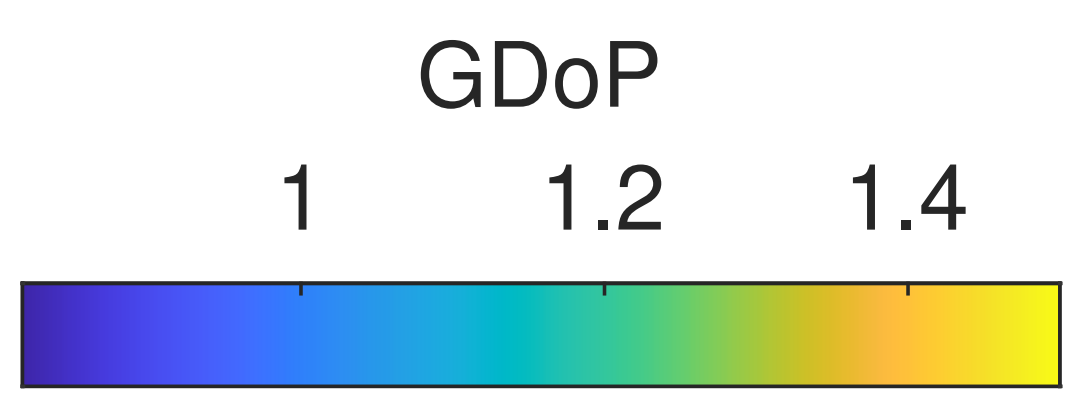 Is it possible to 
localize and catch the attacker?
UnSpoof TDoA
Passive TDoA
Passive TDoA
Active TWR
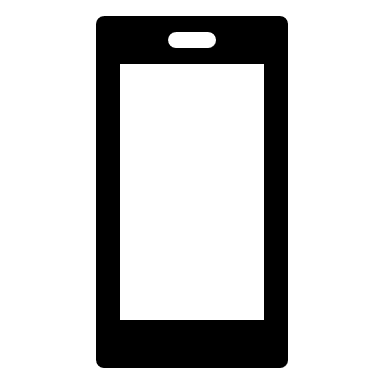 Passive TDoA
Passive TDoA
UnSpoof TDoA
Passive Anchor (B)
Active Anchor
(A)
Tag 
(T)
B
Passive TDoA
Overheard
t0
t2
POLL
t1
RT
DA
RB1
t4
RESP
Active TWR
t3
t5
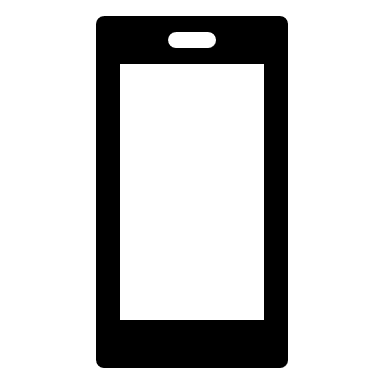 DT
RA
T
RB2
t6
A
FINAL
t8
t7
UnSpoof TDoA
The UnSpoof-TDoA formulation 
No spoofing possible by the tag
No synchronization needed between anchors
No clock drift compensation needed
Passive Anchor (B)
Active Anchor
(A)
Tag 
(T)
B
Passive TDoA
Overheard
t0
t2
POLL
t1
RT
DA
RB1
t4
RESP
Active TWR
t3
t5
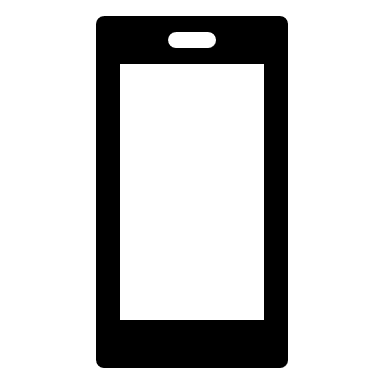 DT
RA
T
RB2
t6
A
FINAL
t8
t7
How well can we track the Rogue Tag?
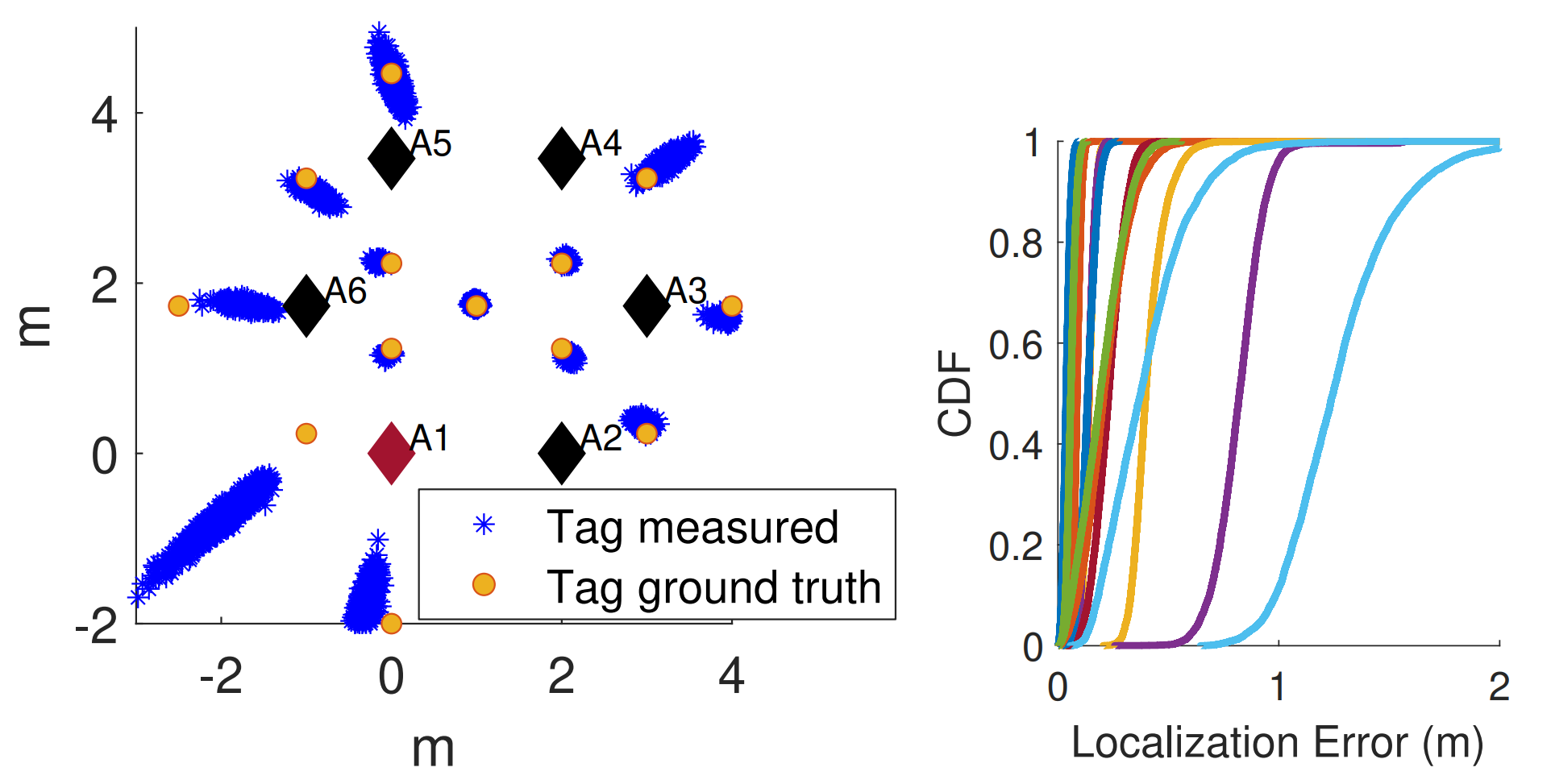 UnSpoof-TDoA
Localization Error vs Number of Passive Anchors
UnSpoof-Passive Ranging
UnSpoof-TDoA
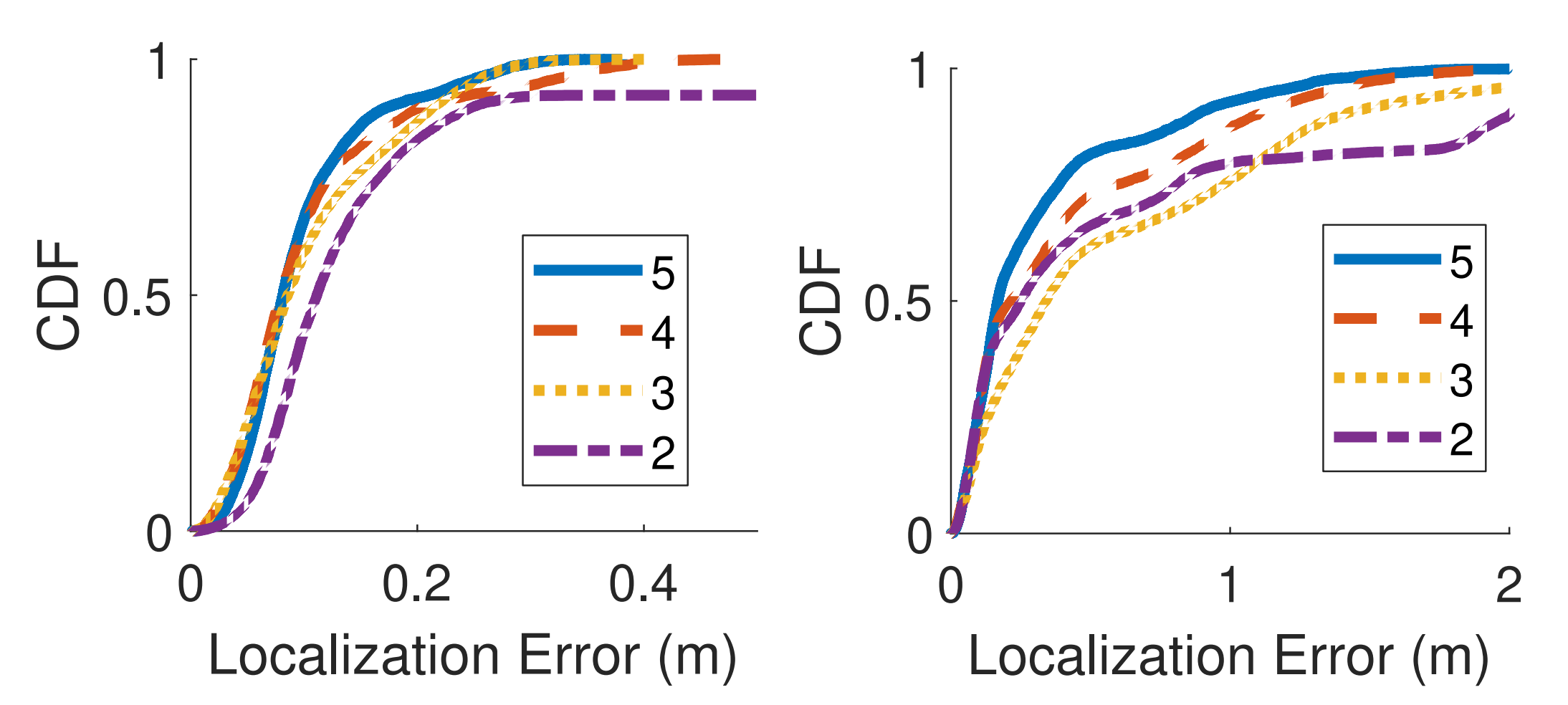 Conclusion
UnSpoof enables
Determining tag location by infrastructure with only one TWR if other anchors are overhearing the messages

Making it almost impossible to spoof distance inside anchors’ convex hull

Catching the rogue tag regardless of spoofing